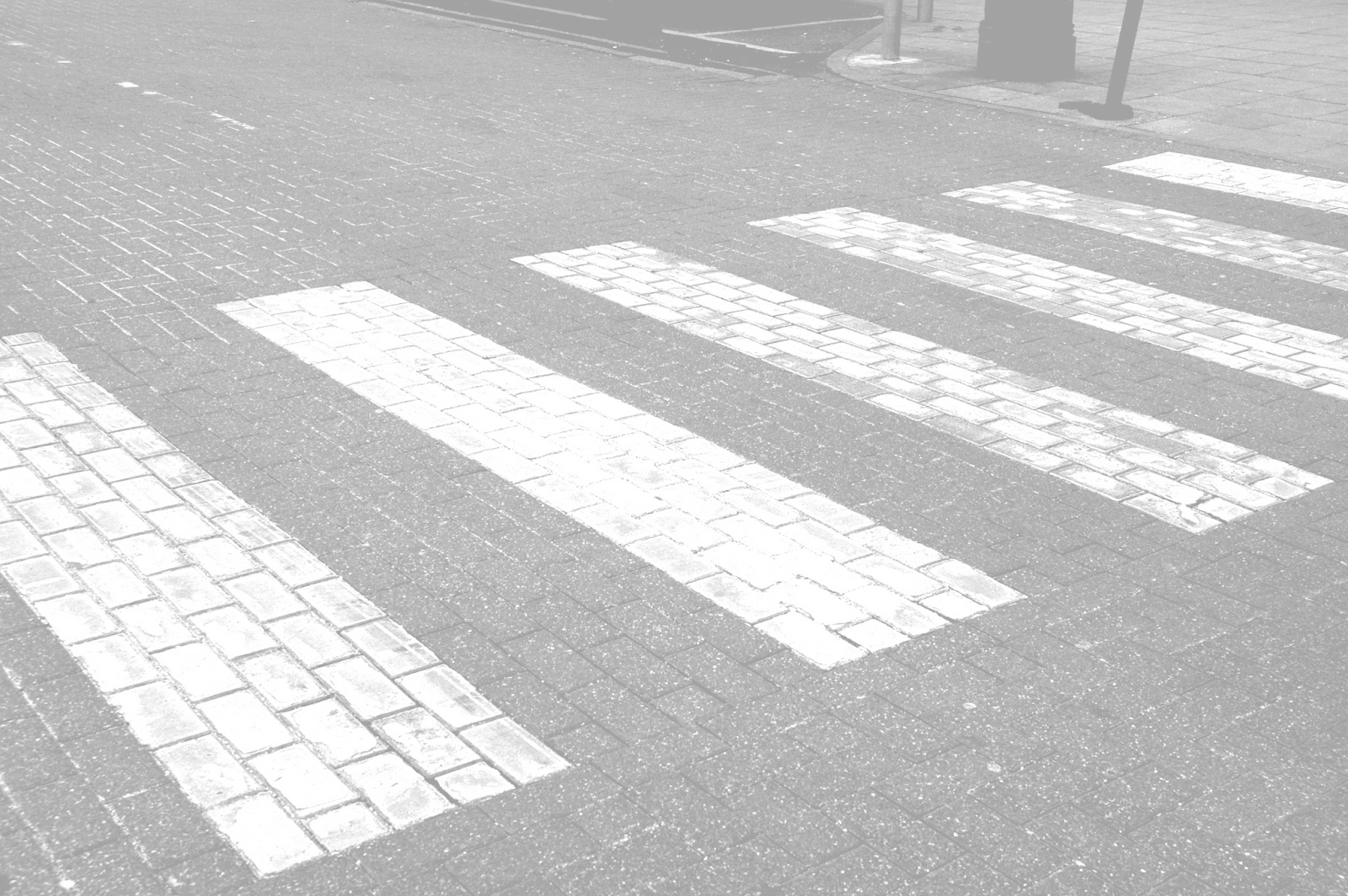 La nueva geografía de las ciudades
 @antonigr
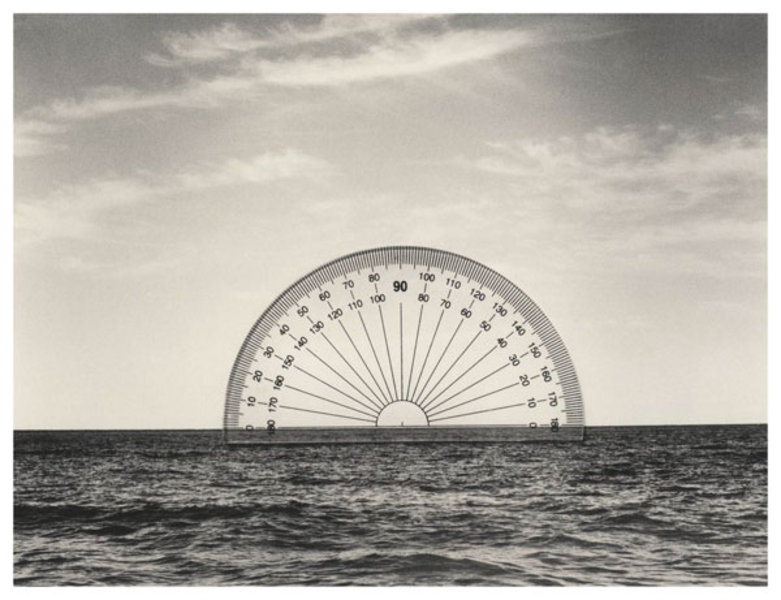 Maneras de ver, 
maneras de pensar
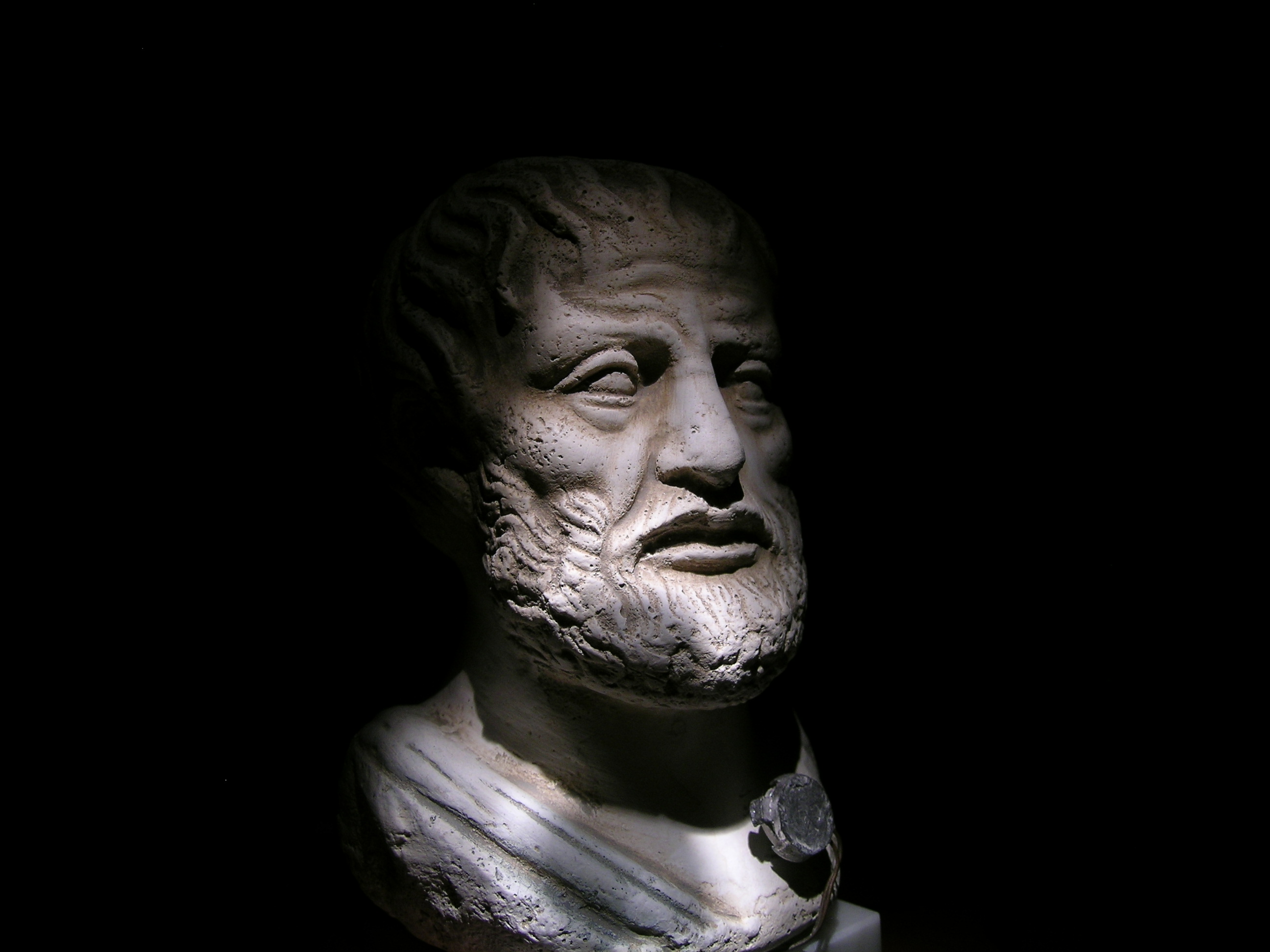 «Preferimos, por decirlo así, 
el conocimiento visible a todos los demás conocimientos que nos dan los demás sentidos. 
Y la razón es que la vista, 
mejor que los otros sentidos, nos da a conocer los objetos, 
y nos descubre entre ellos 
gran número de diferencias».

Aristóteles
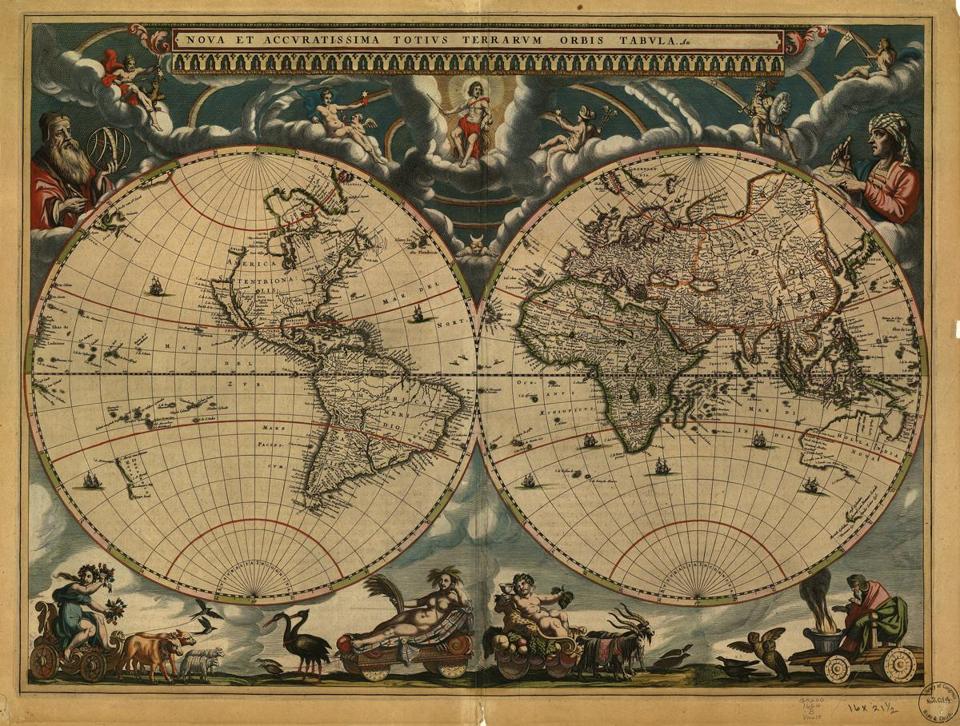 Los mapas que conocemos 
están equivocados
«No hay ninguna razón puramente geográfica por la que una dirección sea mejor que otra, o por qué los mapas occidentales modernos han naturalizado la asunción de que el norte debería estar arriba». Jeremy Brotton 
 Historia del mundo en 12 mapas
La visión nos condiciona…
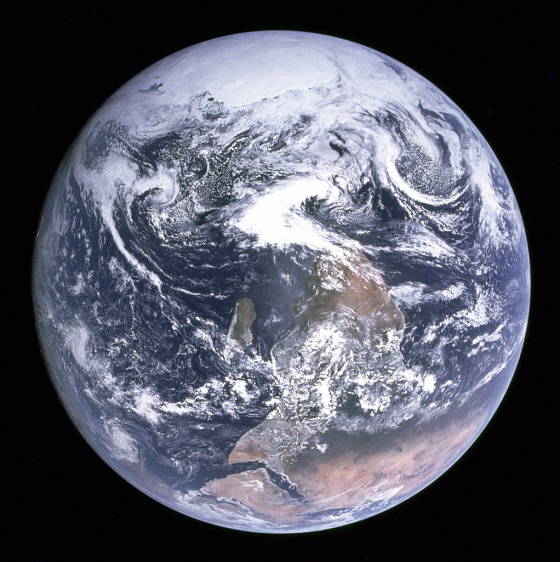 visión real
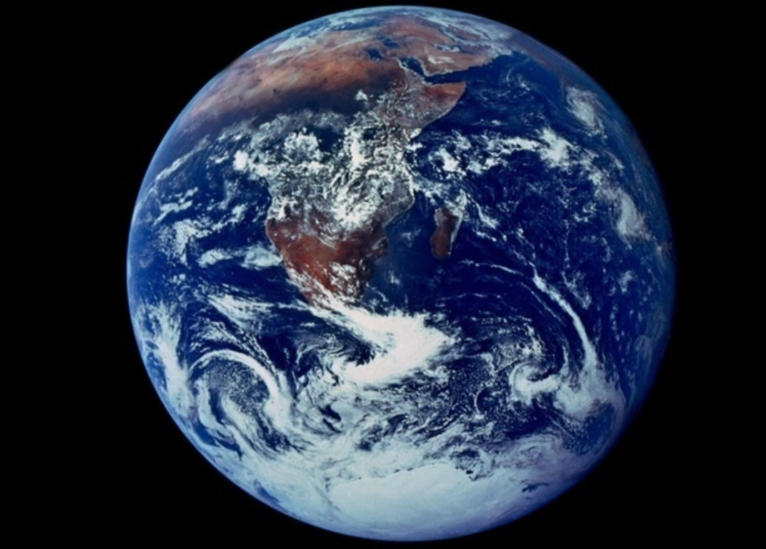 visión publicada
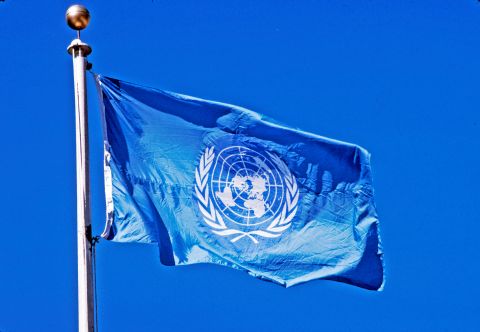 La lucha por el centro
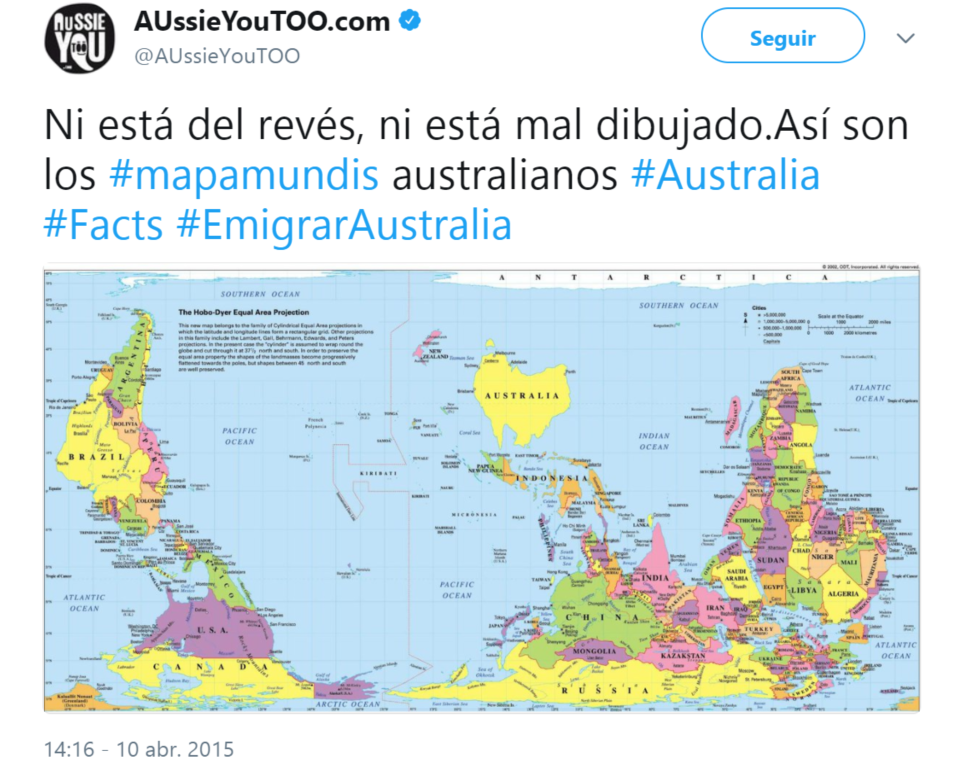 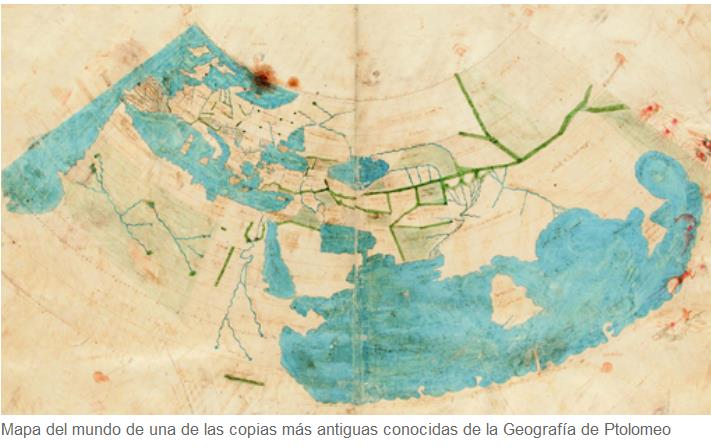 12 mapas que cambiaron el mundo
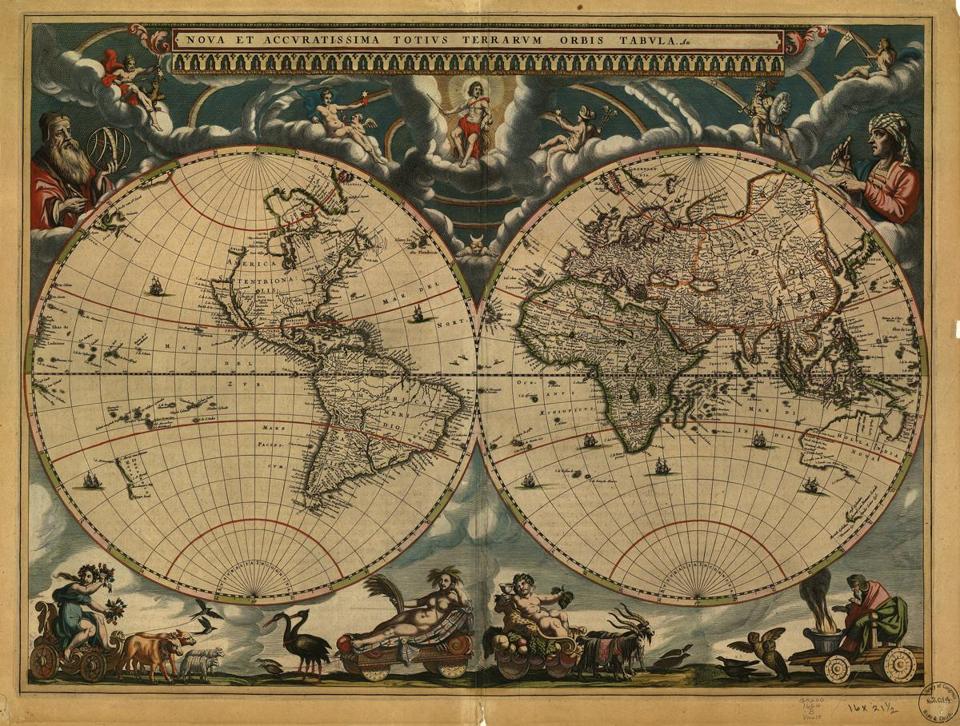 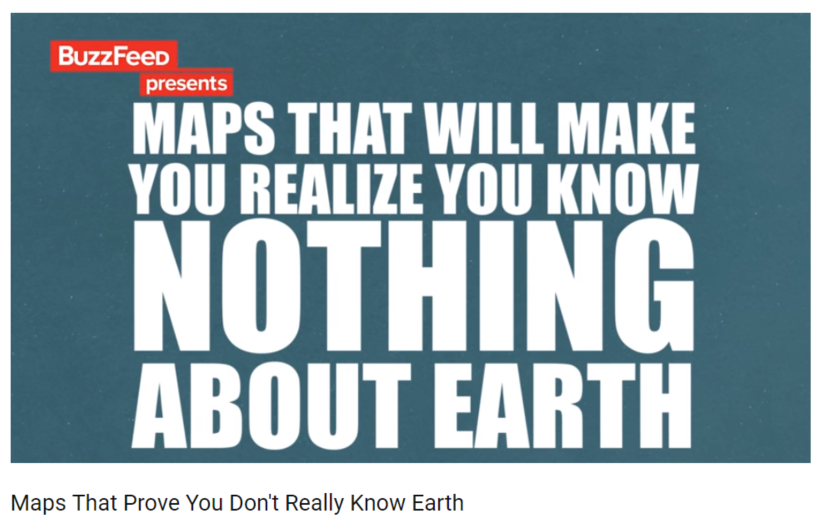 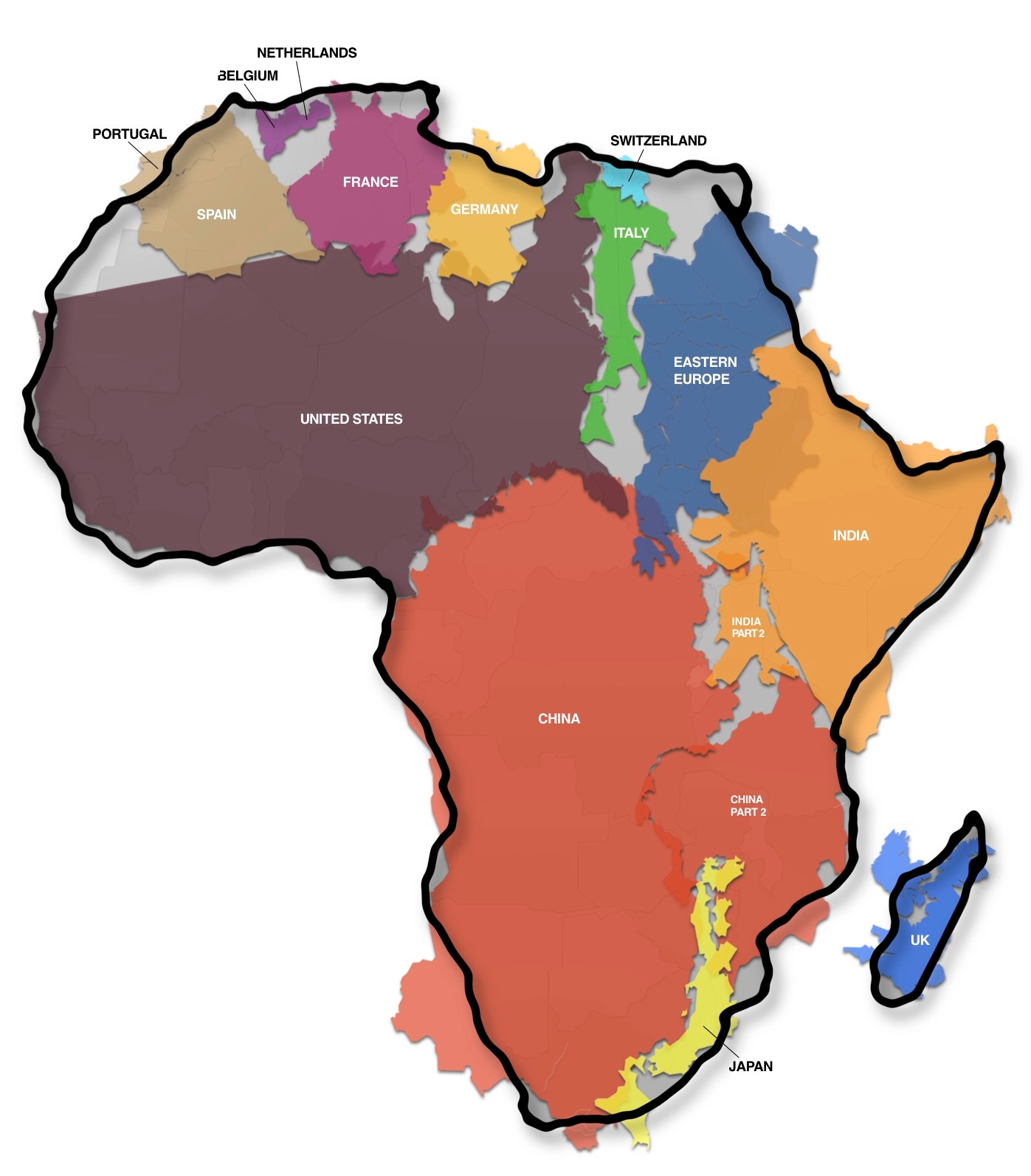 El verdadero tamaño 
de los países, 
de los continentes:
http://bit.ly/1OErowZ
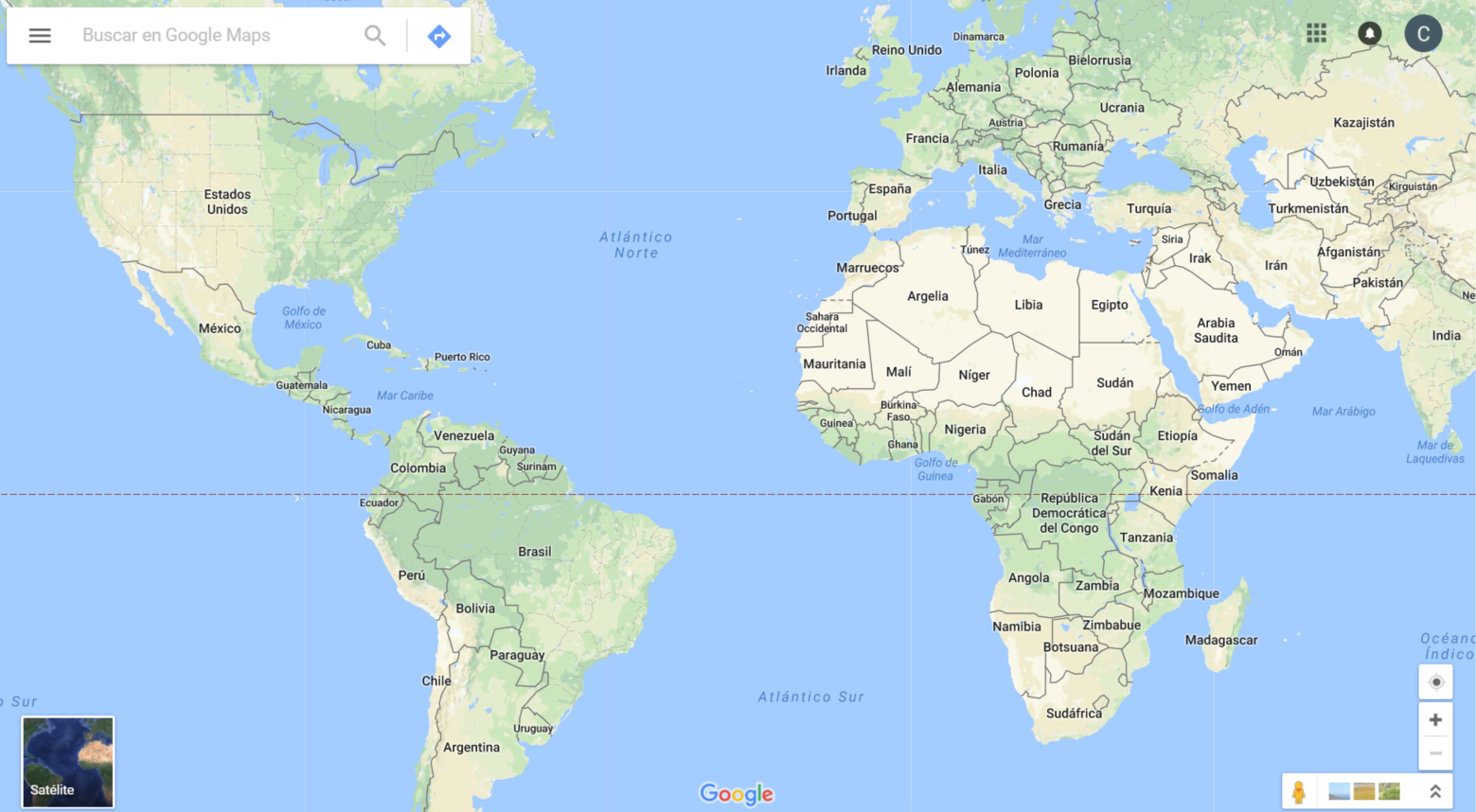 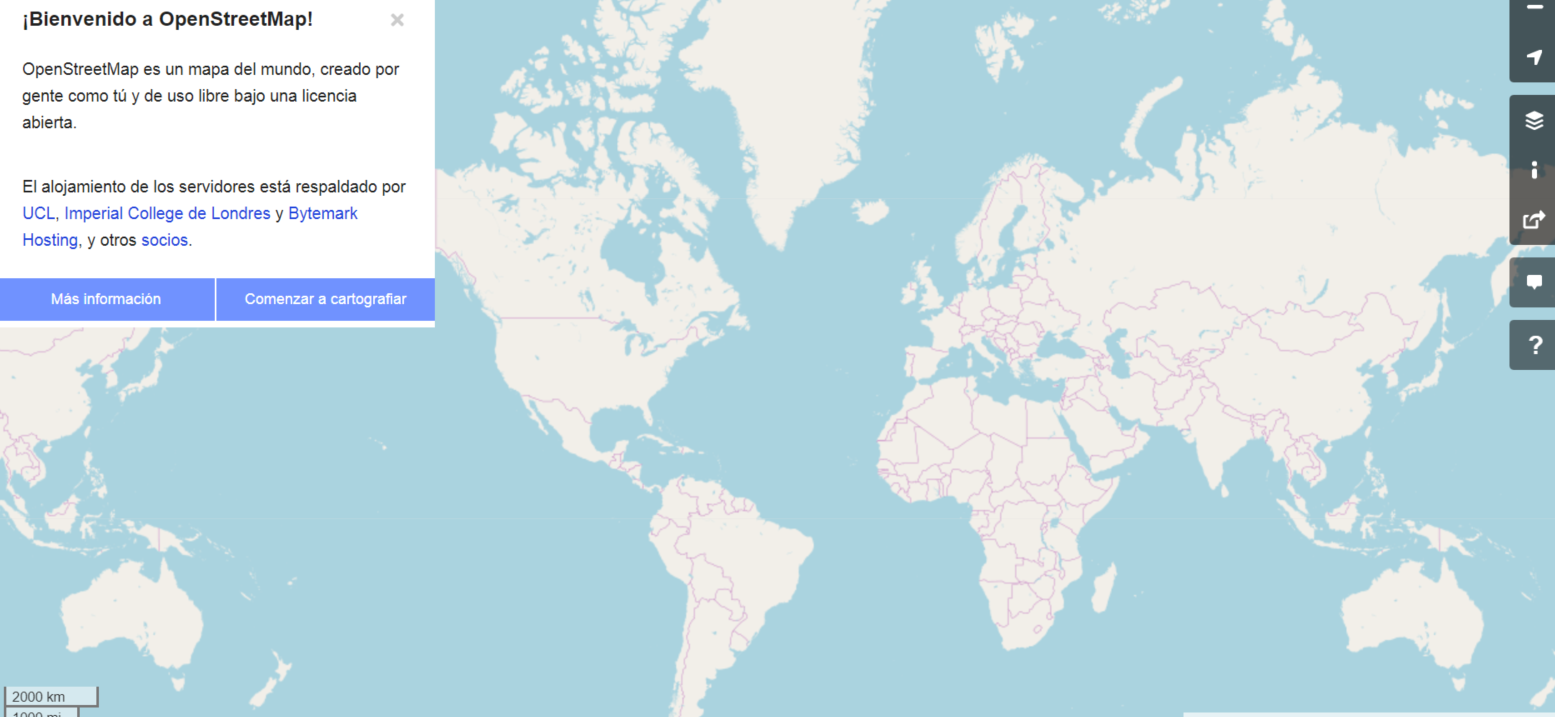 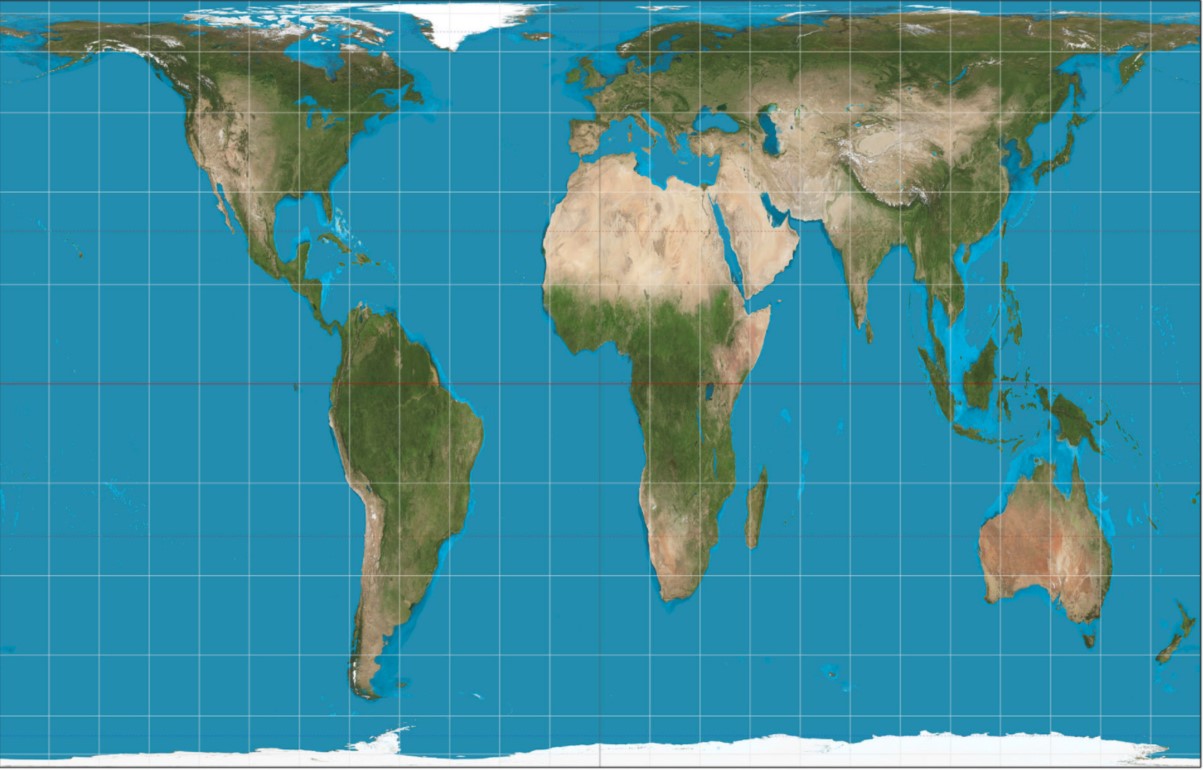 El mapa de Peters
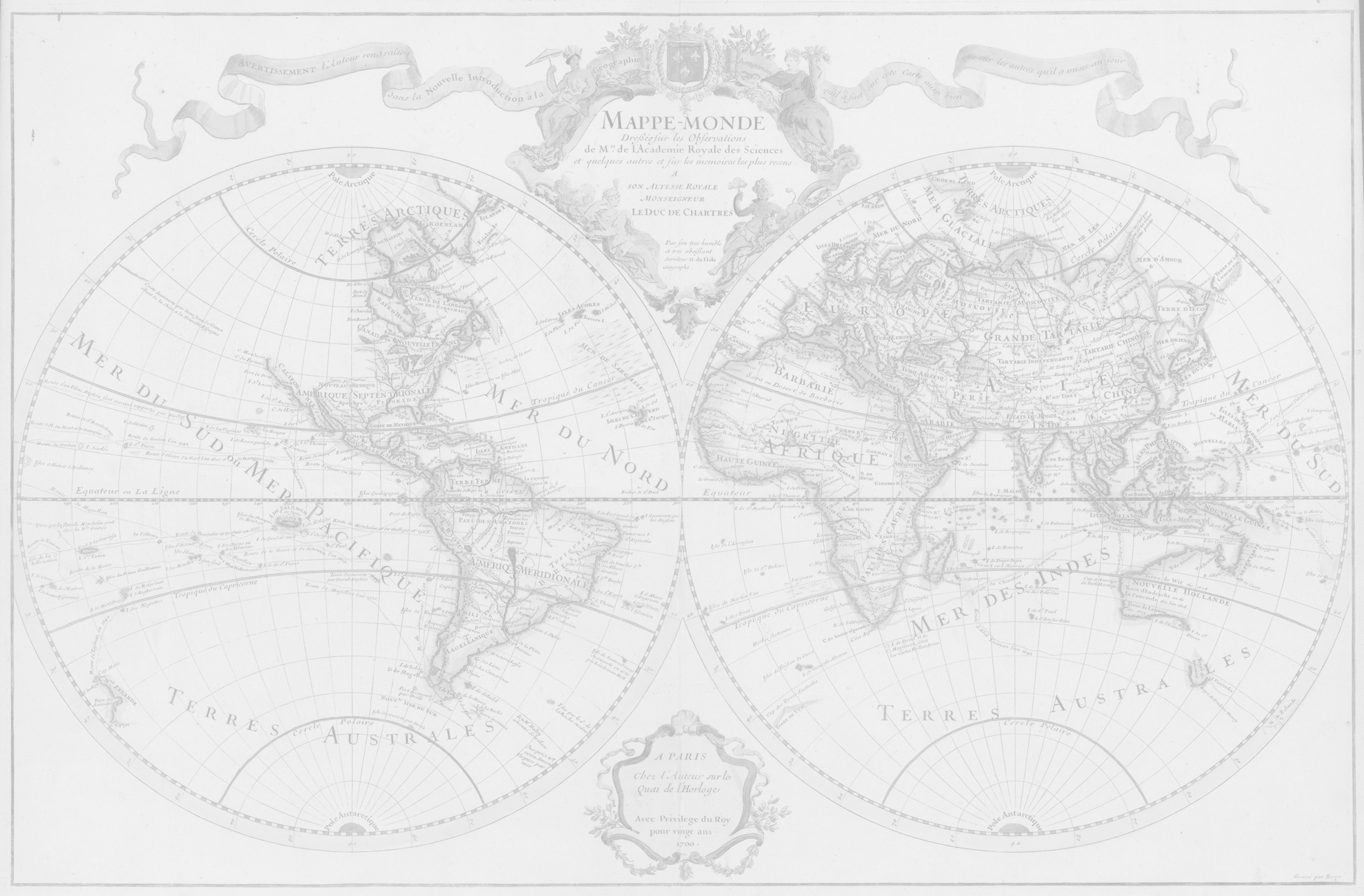 «El mapa por antonomasia es la representación del territorio y hemos vivido en la convicción de que detrás de un mapa no hay ideologías. Pensábamos que era un documento inocente, neutral, desprovisto de sesgos de cualquier naturaleza (sexo, raza, cultura…)».
Antonio Lafuente
Una breve historia de los mapas. Desde que la Tierra era plana hasta las neocartografías actuales (Yorokobu)
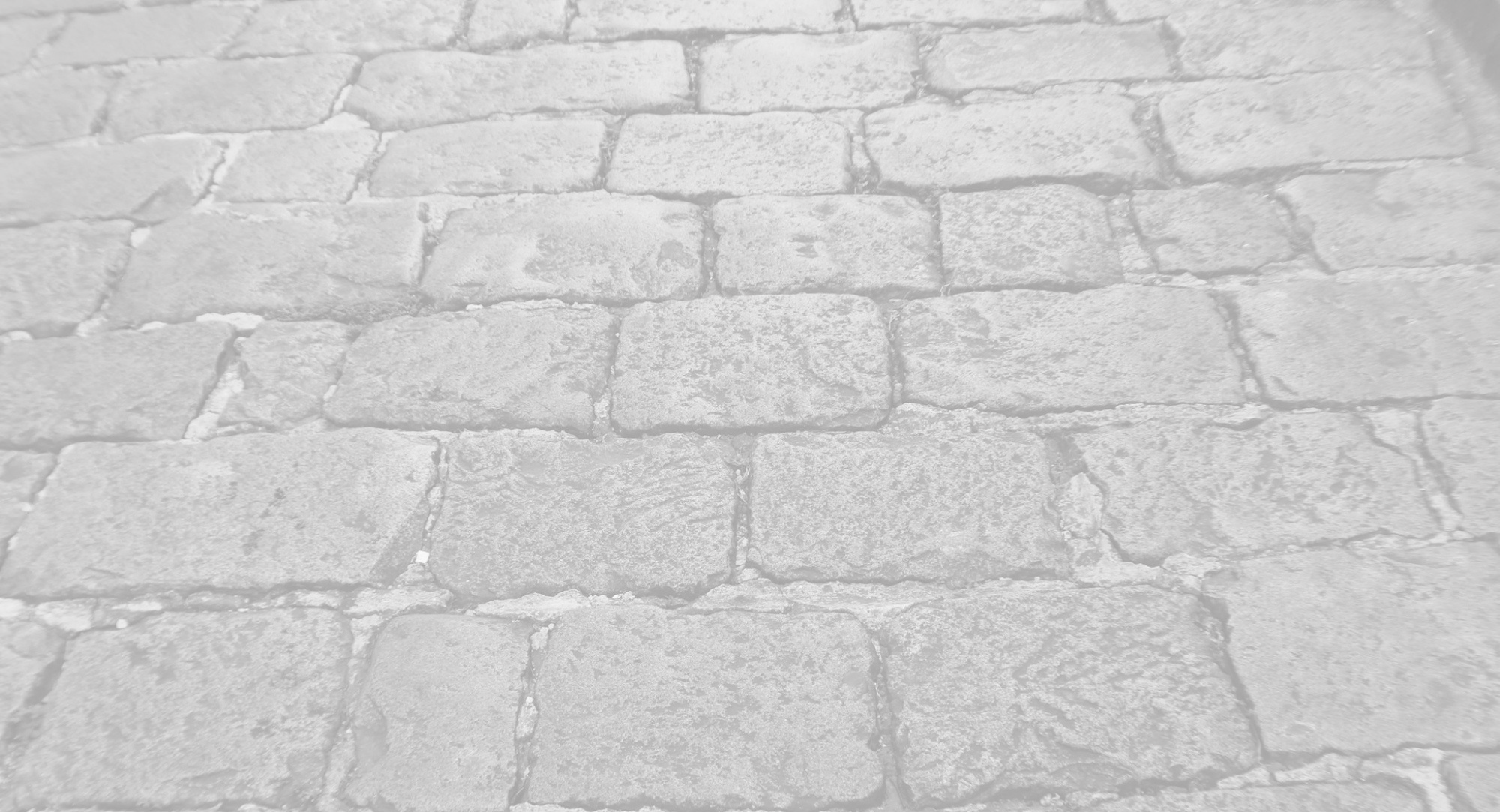 Los mapas no son solo territorios…
… la riqueza, los flujos
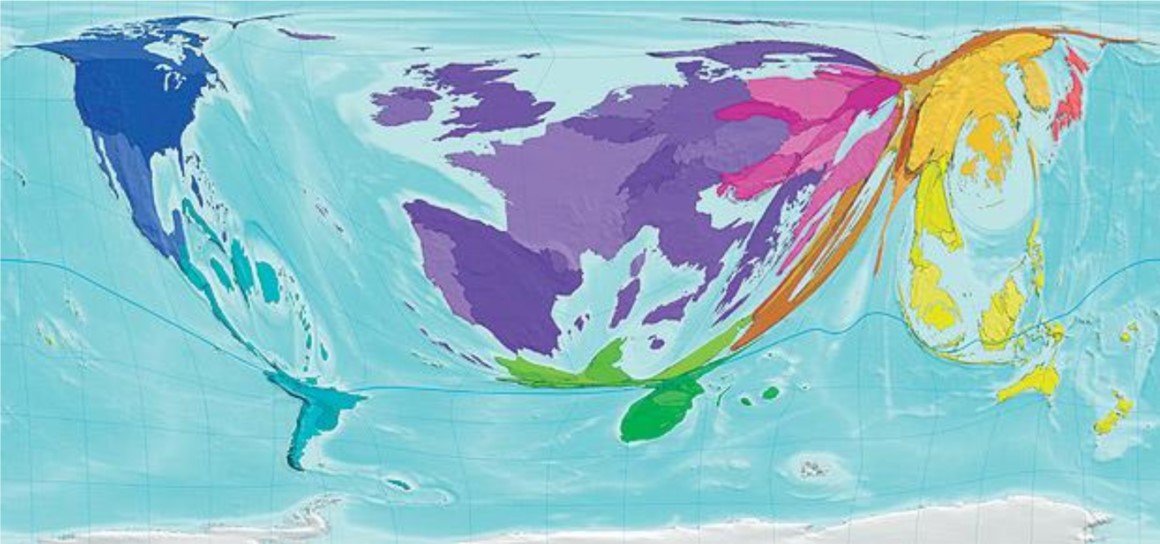 demografía
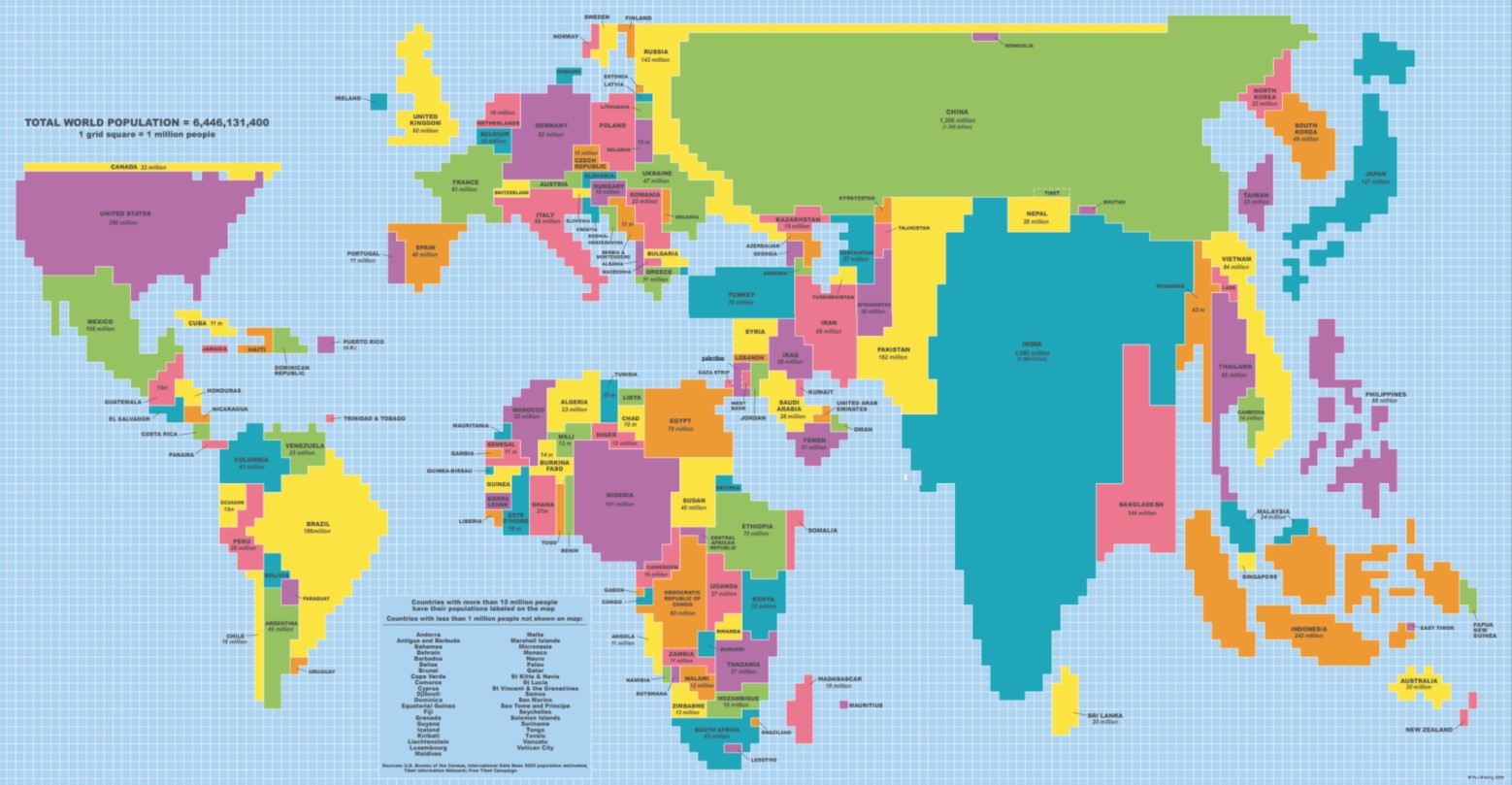 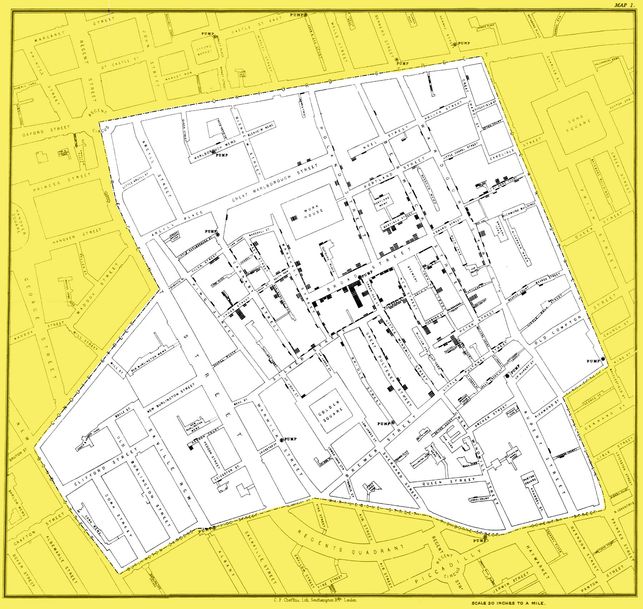 data
Mapa del Cólera de John Snow (1855)
http://bit.ly/1iY4l3j
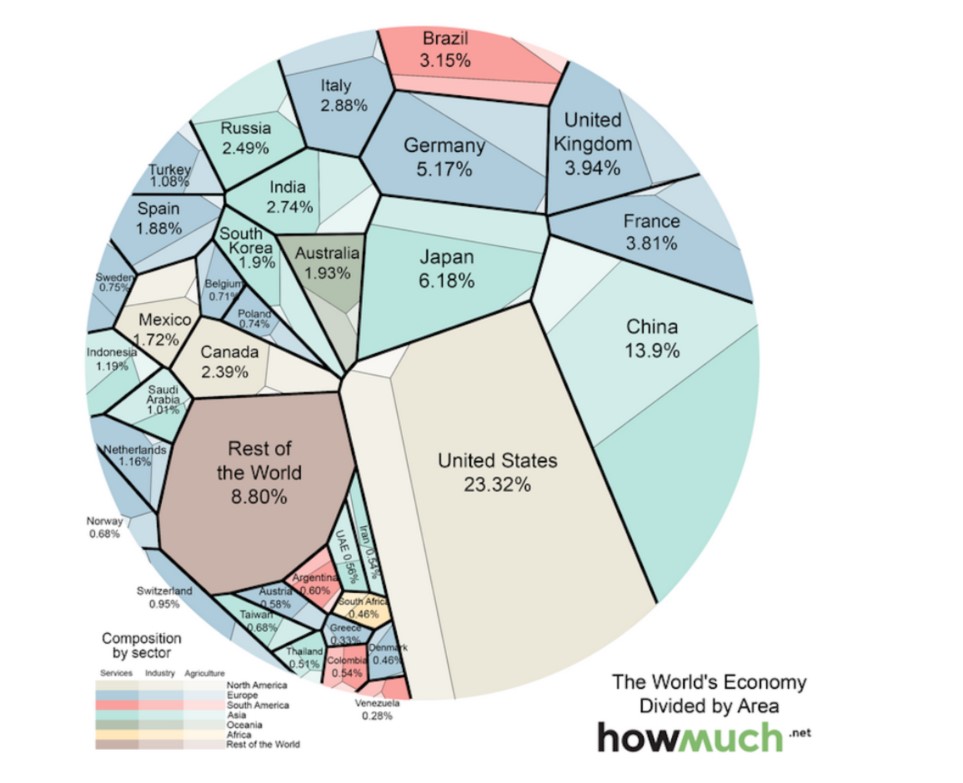 economía
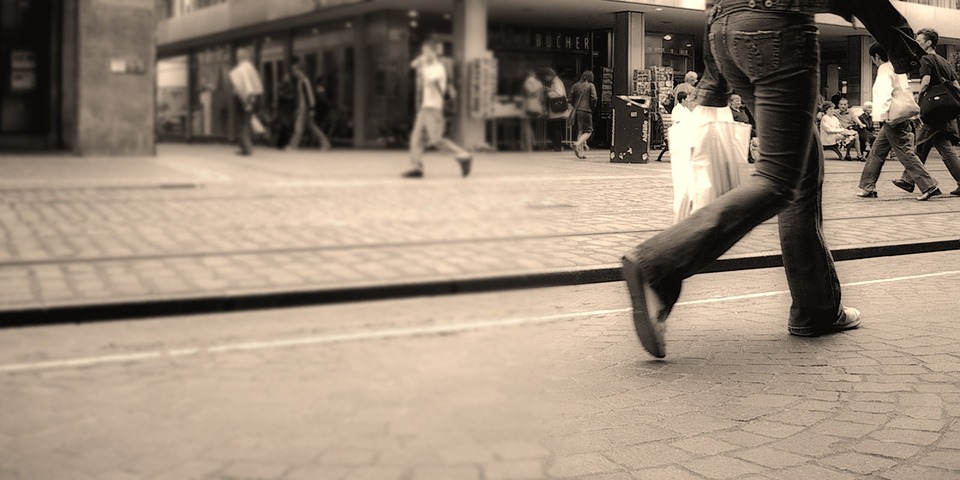 texturas urbanas, identidad…
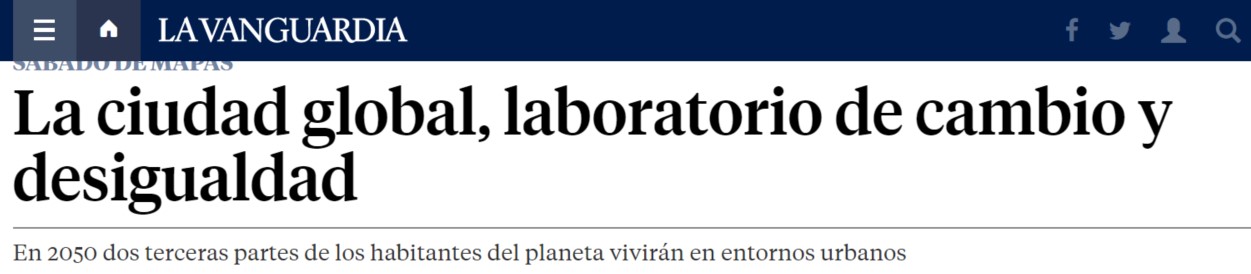 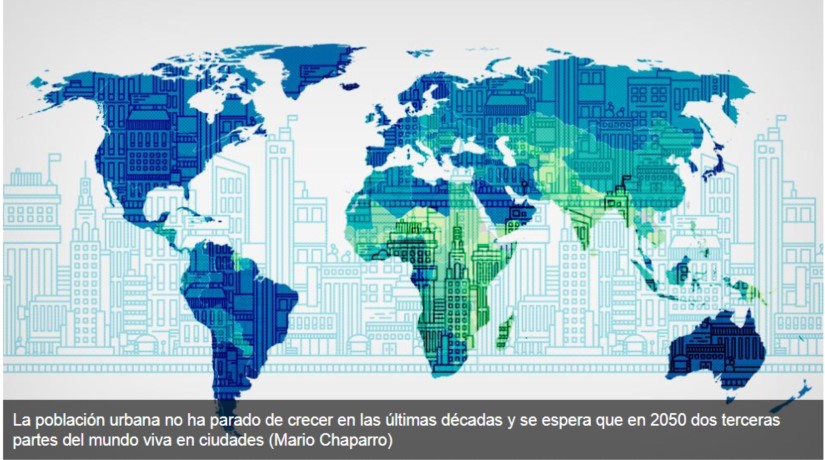 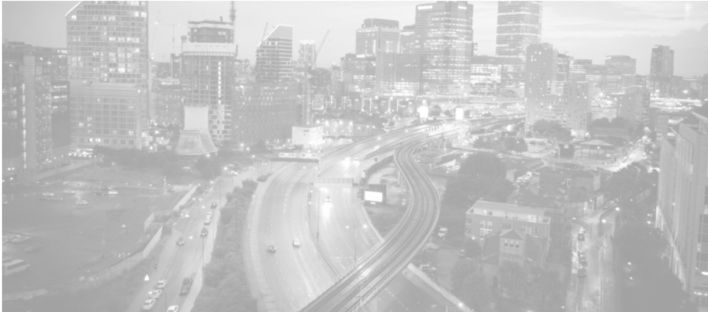 El 50 % de la población
 vive en ciudades de más de 300.000 habitantes, 
en 2050 será el 70 %
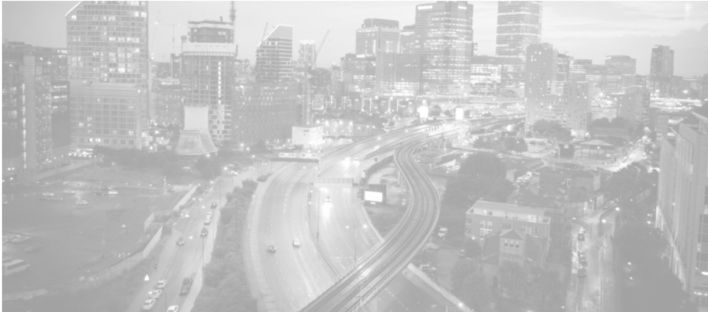 En las 600 ciudades más dinámicas del mundo vive el 23 % de la población y se genera el 55 % del PIB mundial
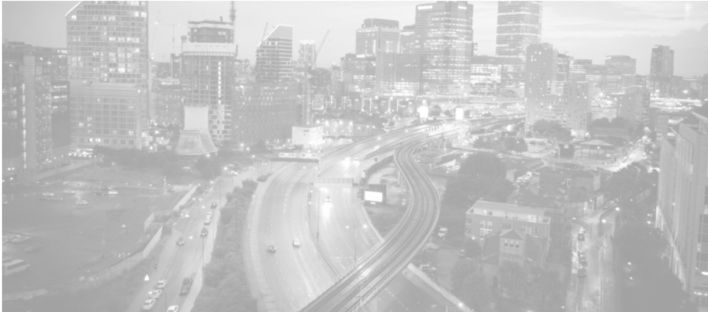 Las ciudades ocupan el 2 % 
de la superficie del Planeta, consumen 2/3 partes de la energía producida y generan el 70 % de las emisiones de CO2
El centro de investigadores Urban Age Programmme mapeó en blanco y negro el ADN urbano de las ciudades, representando en color negro las construcciones y en blanco las áreas sin edificar.
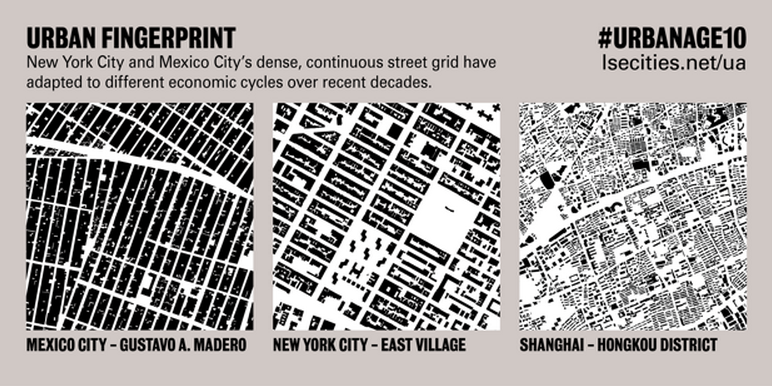 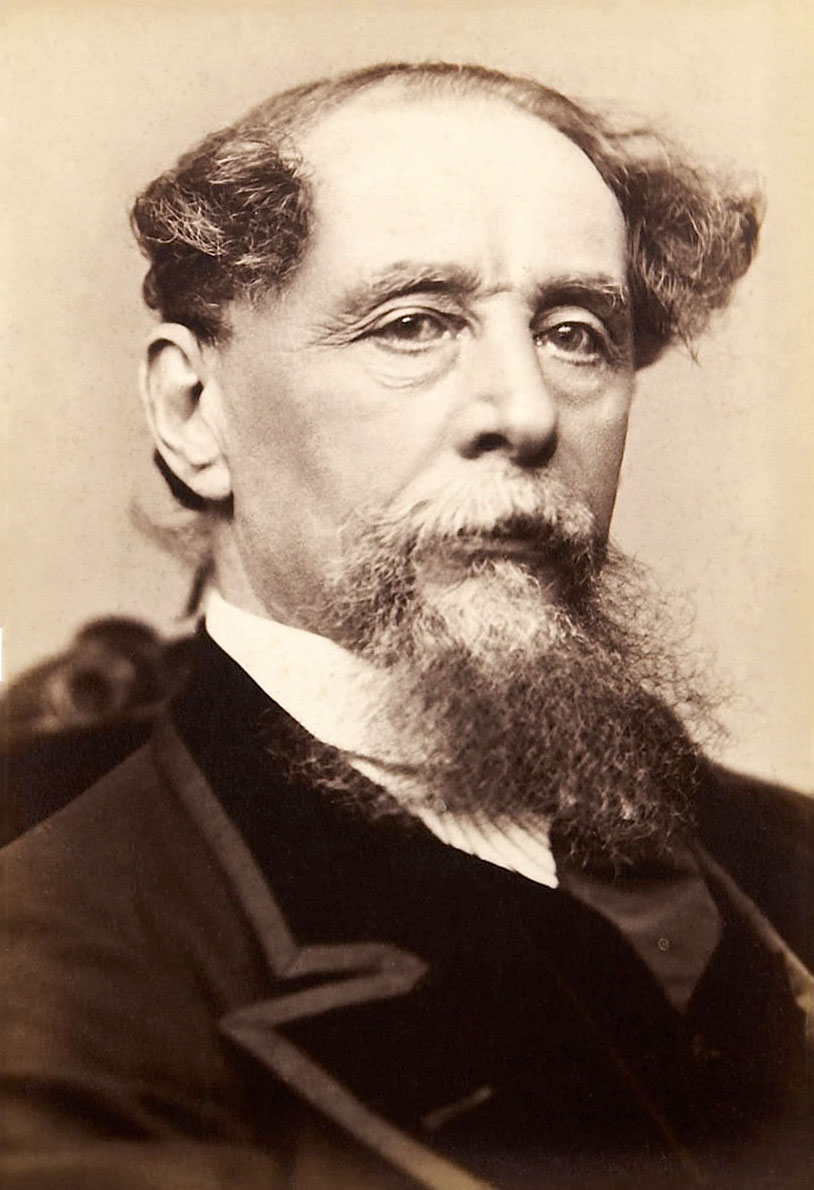 «Era el mejor de los tiempos, era el peor de los tiempos, la edad de la sabiduría, y también de la locura; la época de las creencias y de la incredulidad; la era de la luz y de las tinieblas; la primavera de la esperanza y el invierno de la desesperación.»
		Charles Dickens
Historia de dos ciudades (1859)
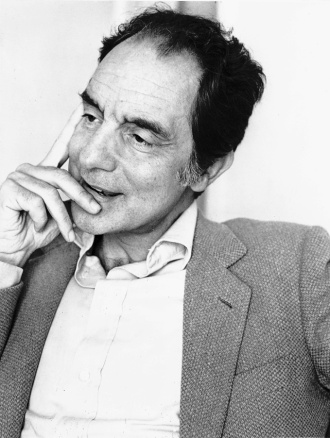 «Las ciudades son un conjunto de muchas cosas: memorias, deseos, signos de un lenguaje; son lenguajes de trueque, como explican todos los libros de historia de la economía, pero estos trueques no lo son sólo mercancías son también trueques de palabras, de deseos, de recuerdos.»

Italo Calvino,
Ciudades Invisibles (1972)
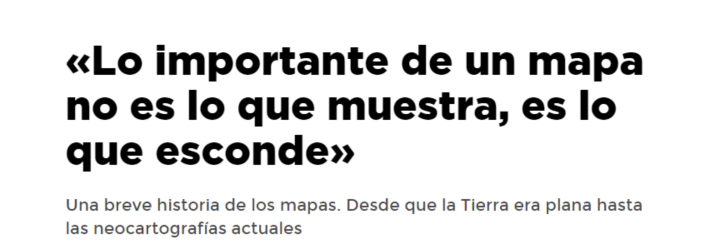 En el siglo XXI, las dos ciudades están en la misma ciudad
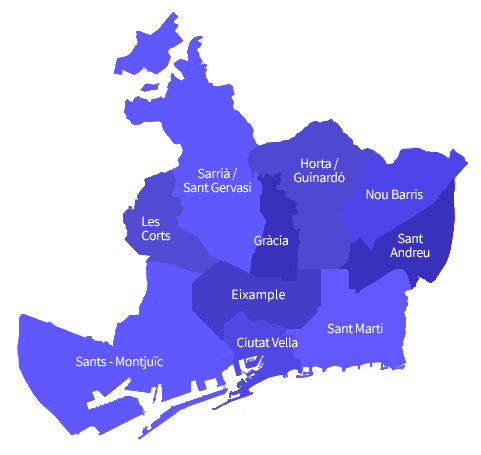 75,2 años
86,5 años
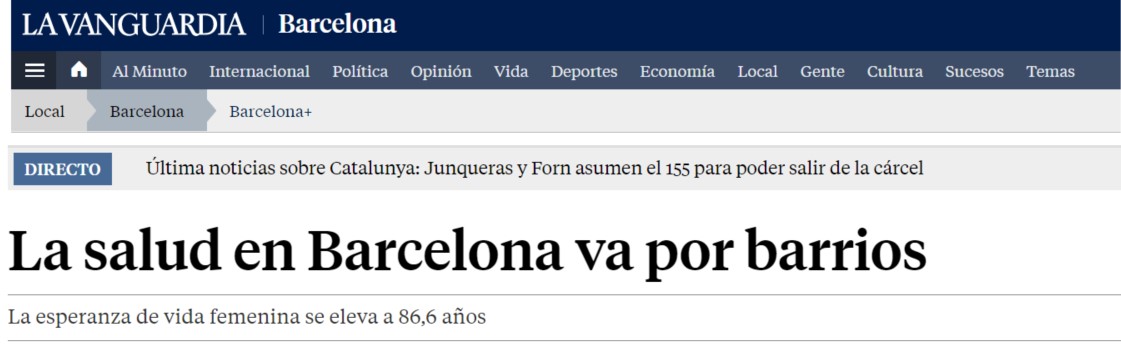 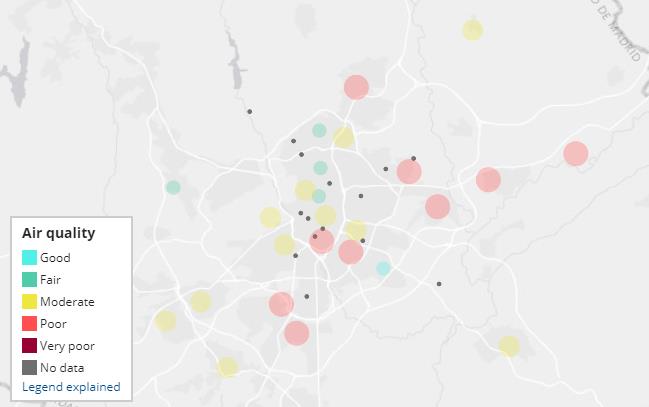 Madrid, 23/11, 12 horas (European Environment Agency)
Los ingresos por problemas pulmonares aumentan un 42% en momentos de alta contaminación.
John Gray, en El silencio de los animales. Sobre el progreso y otros mitos modernos (Sexto Piso. Madrid, 2013), señala que: «un mapa puede representar las estructuras físicas de
las que una ciudad se compone en un momento dado, pero no la ciudad en sí misma, que continúa siendo ignota (…) 
La representación gráfica es una abstracción que simplifica las experiencias, que son incomparablemente más multicolores».
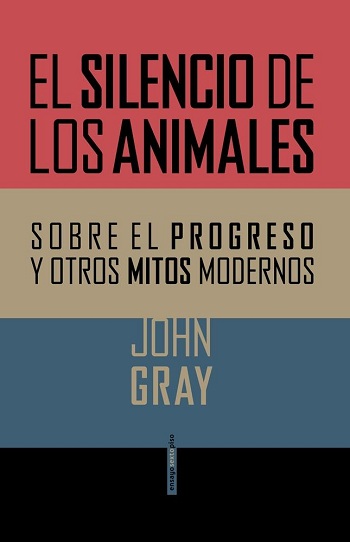 ¿mapear la renta?
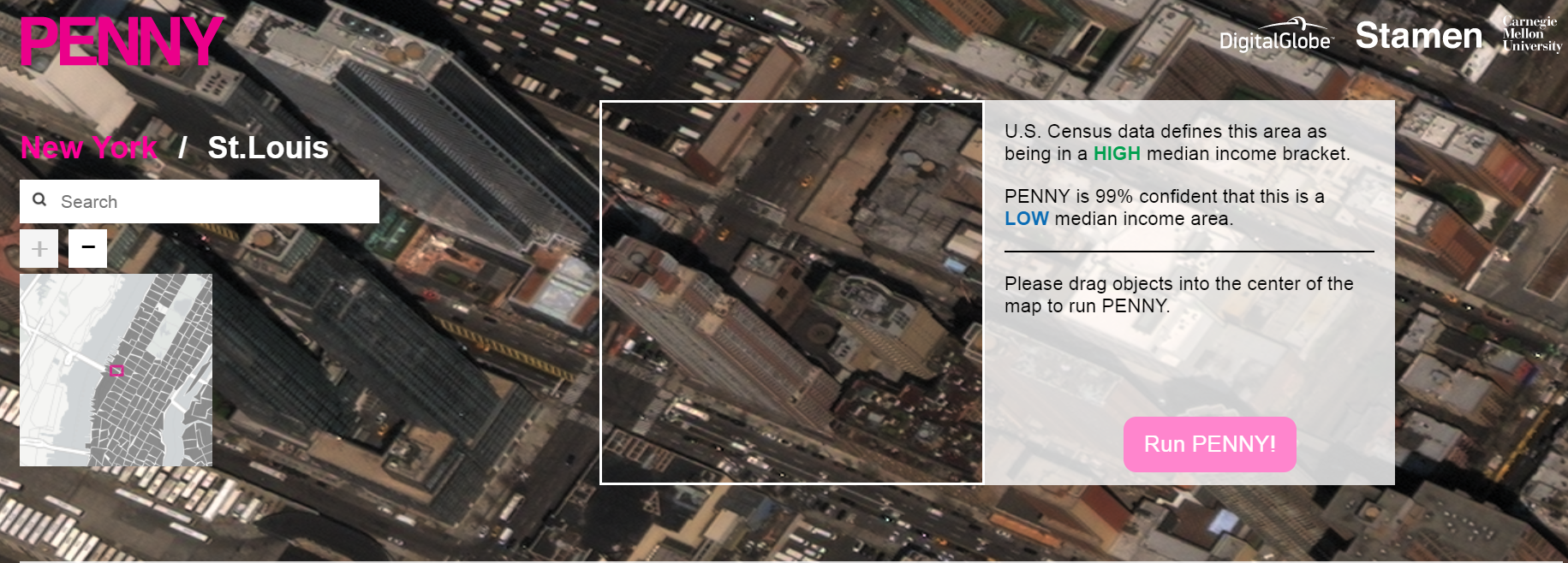 ¿mapear la política?
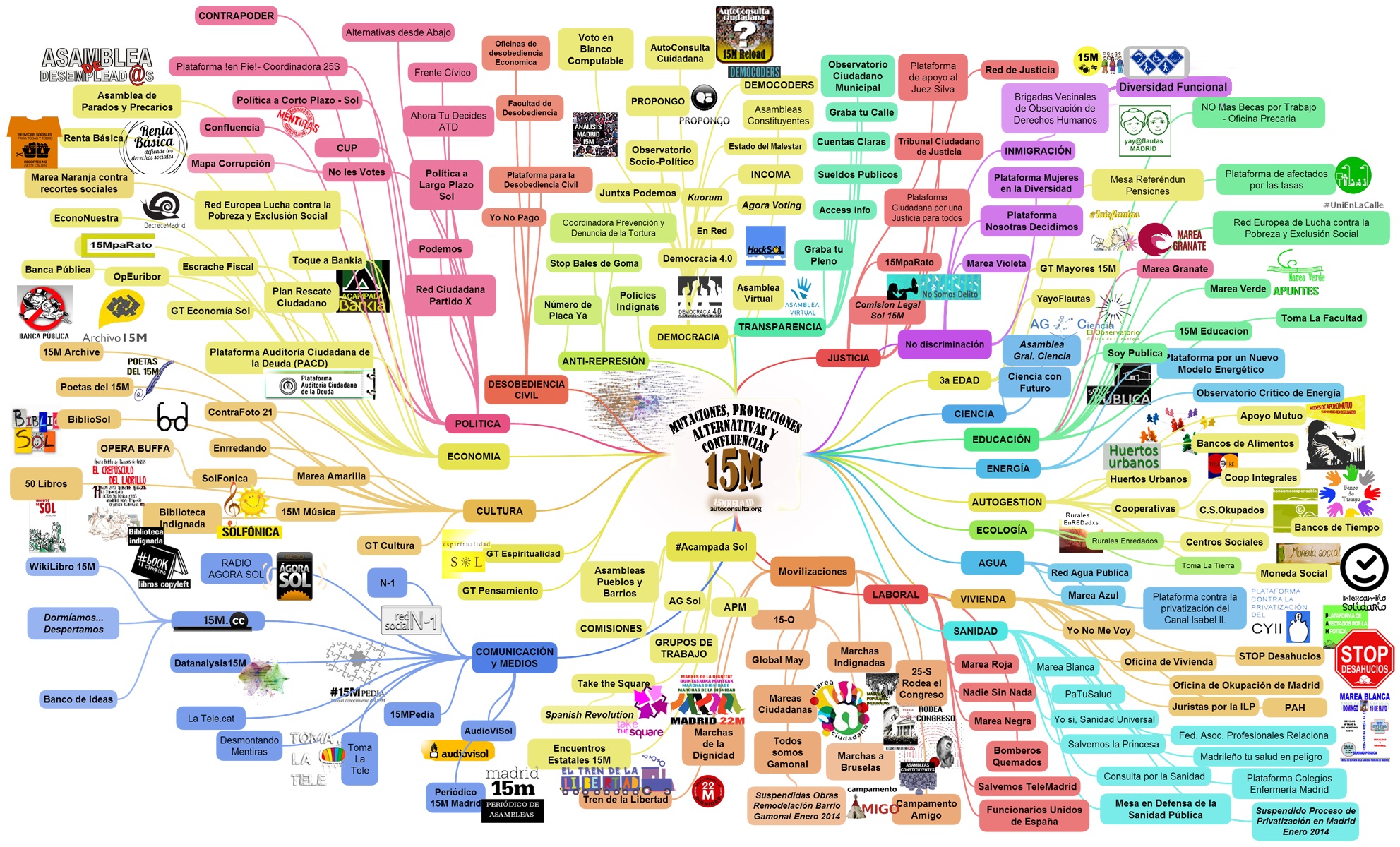 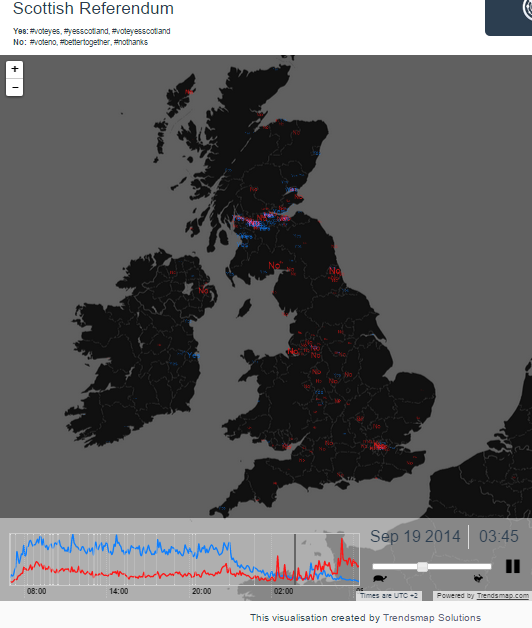 ¿mapear las conversaciones?
Trendsmap realizó una visualización animada que muestra la evolución de la conversación el día del referéndum escocés y cómo los hashtags del NO crecieron hacia el final del día.
El proyecto People Maps del conferencista Dave Troy realiza mapas de ciudades no geográficos en los que prevalecen las relaciones y los temas de conversación…
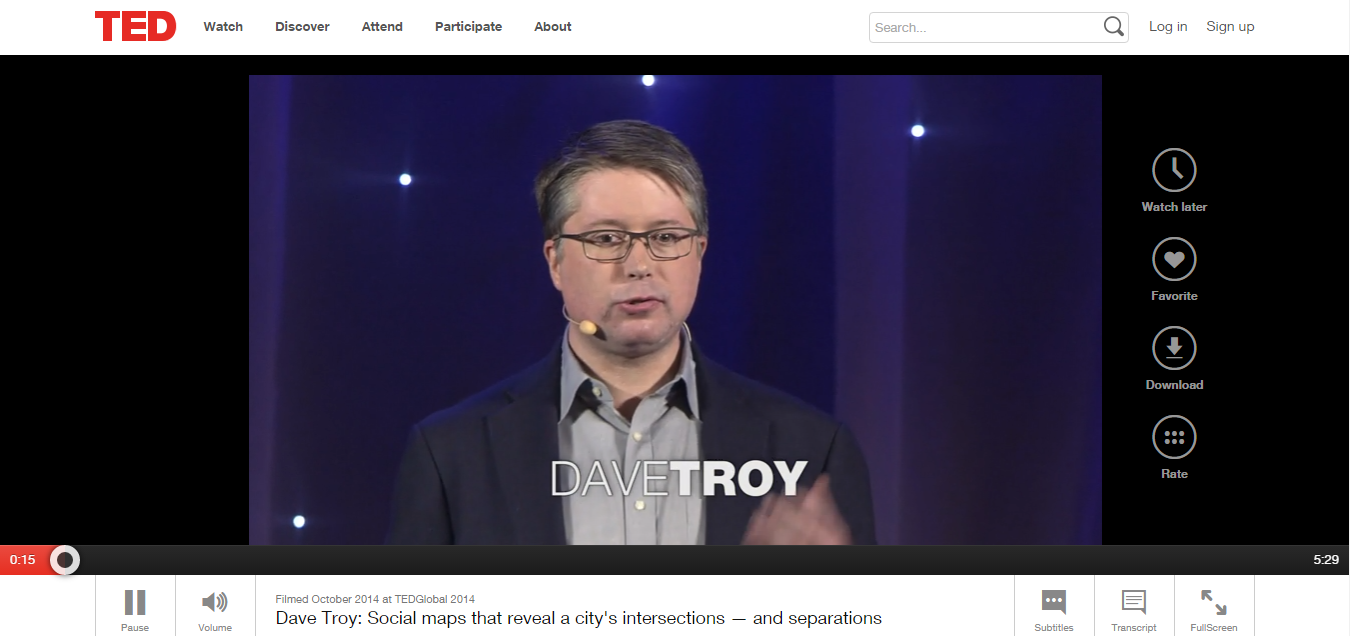 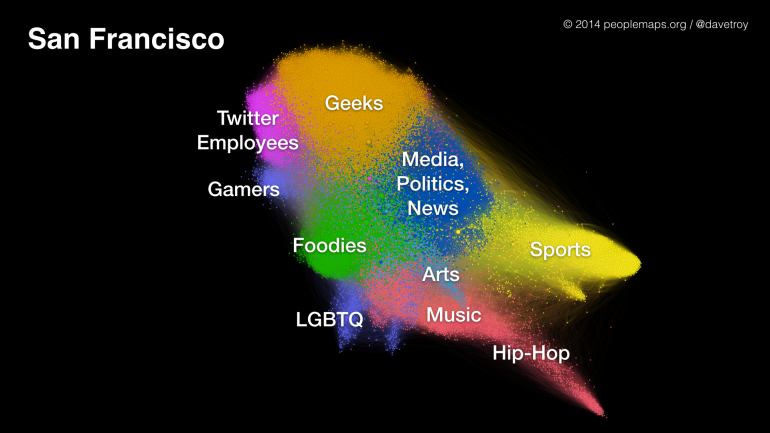 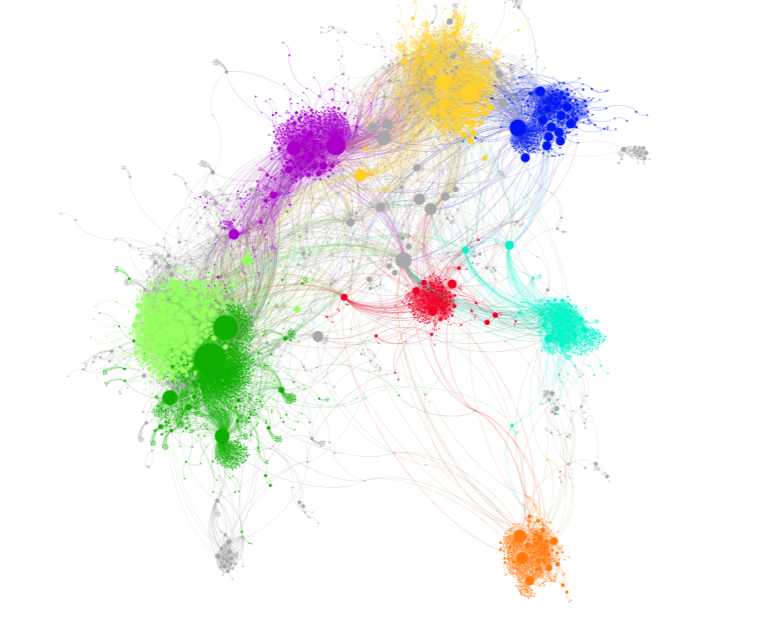 ¿mapear las redes?
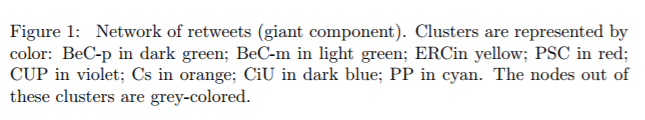 ¿mapas de flujos?
16 mapas que explican Barcelona
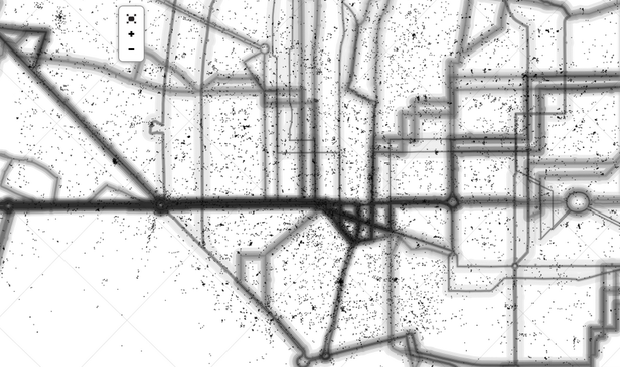 1 
El mapa superpone el número de viajeros en cada autobús nocturno con los tuits geolocalizados para mostrar los puntos de convergencia entre los individuos y los grupos. (Fuente)
¿mapear la crisis?
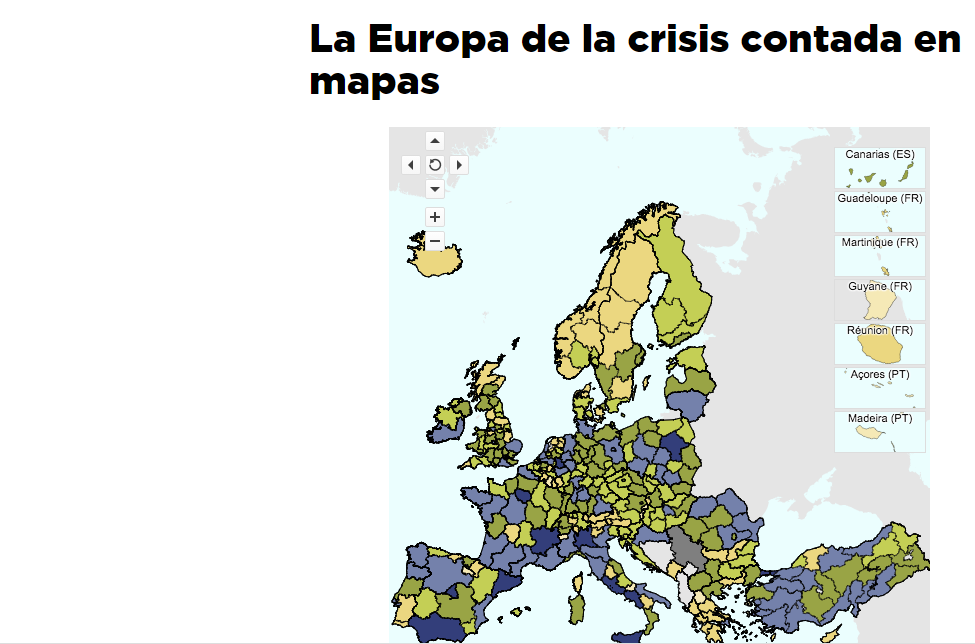 http://www.yorokobu.es/la-europa-de-la-crisis-contada-en-mapas
¿mapear la vida?
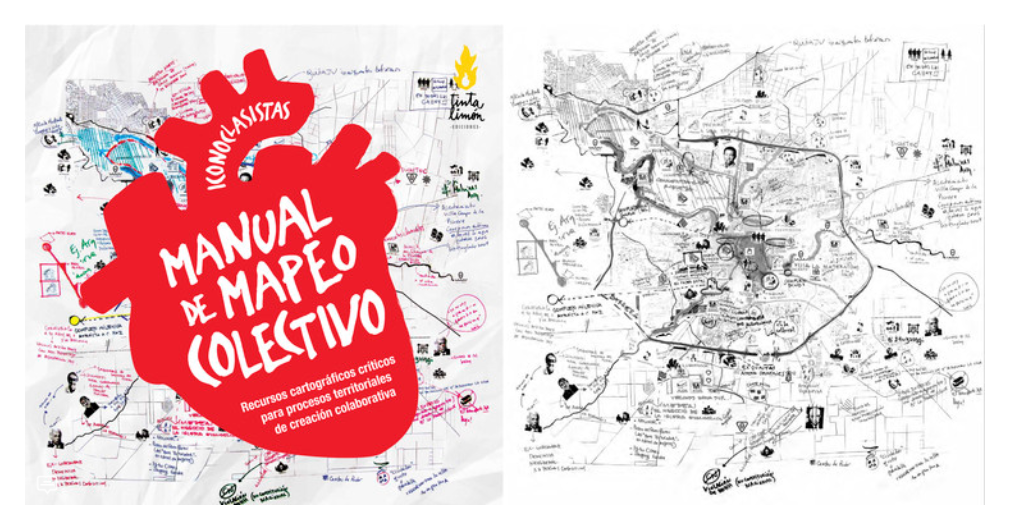 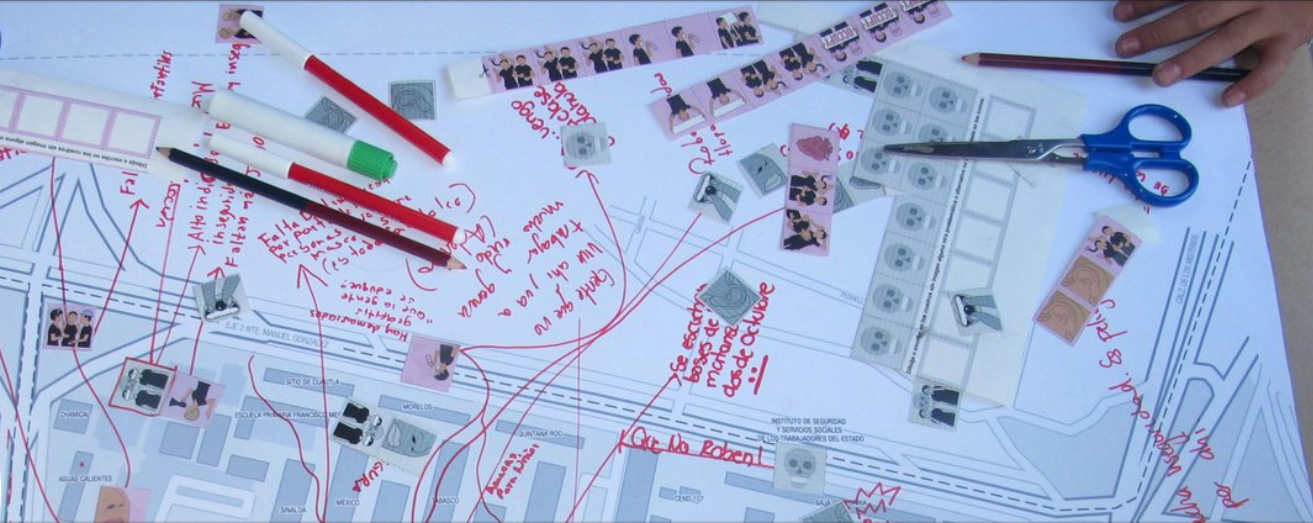 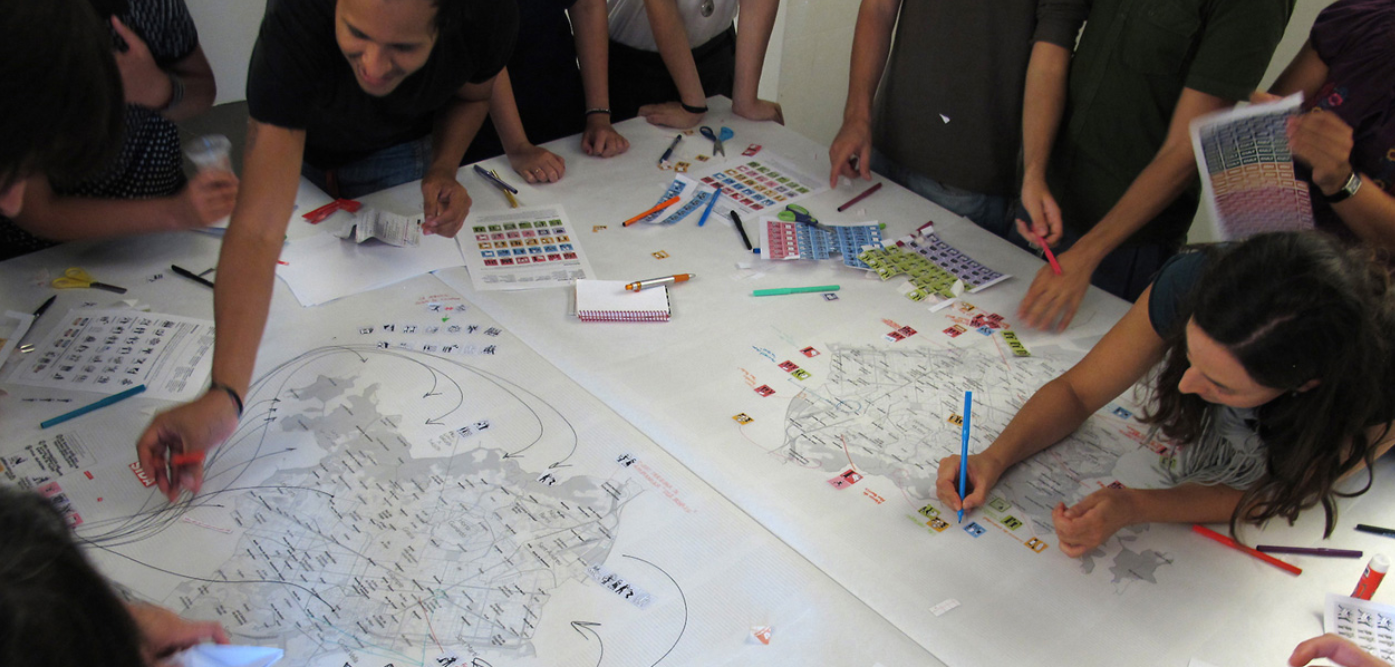 ¿mapear la colaboración?
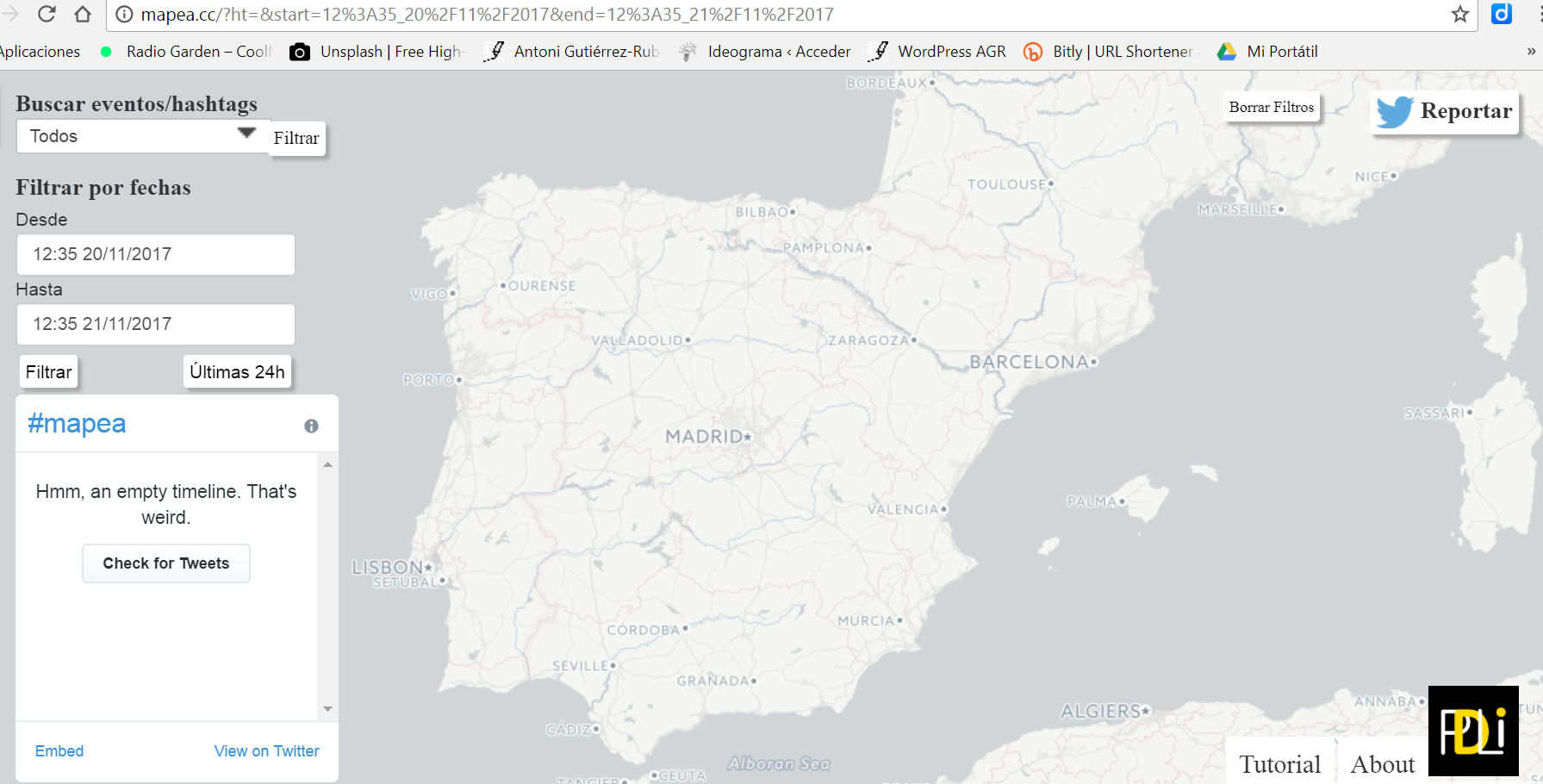 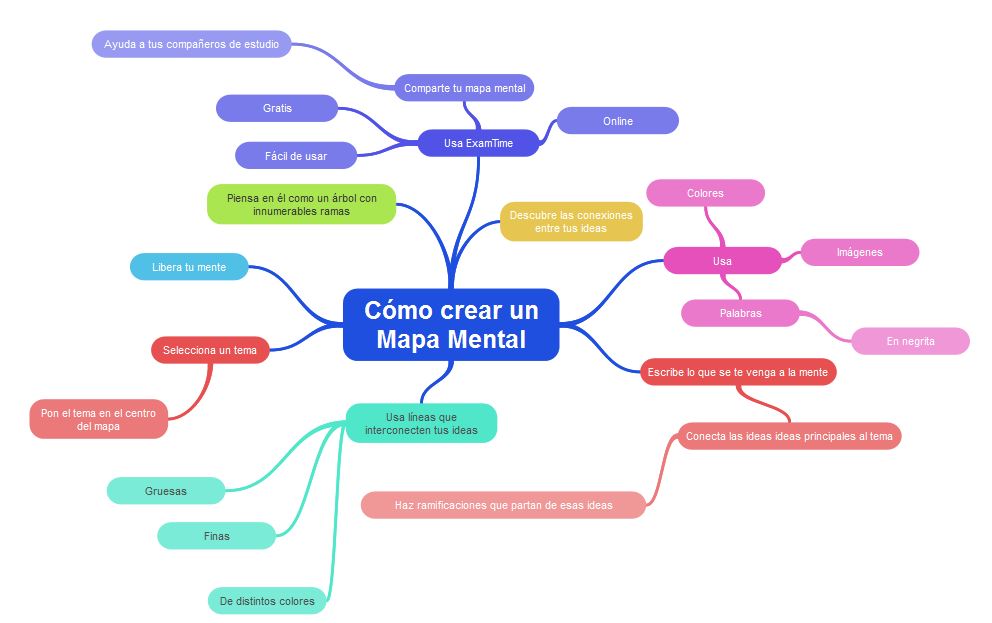 ¿mapas mentales?
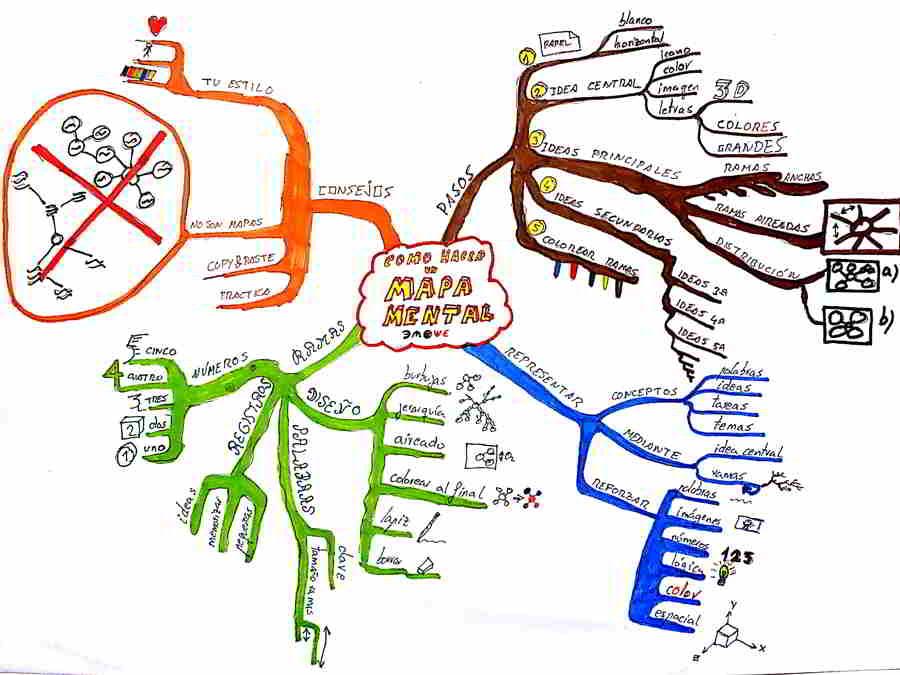 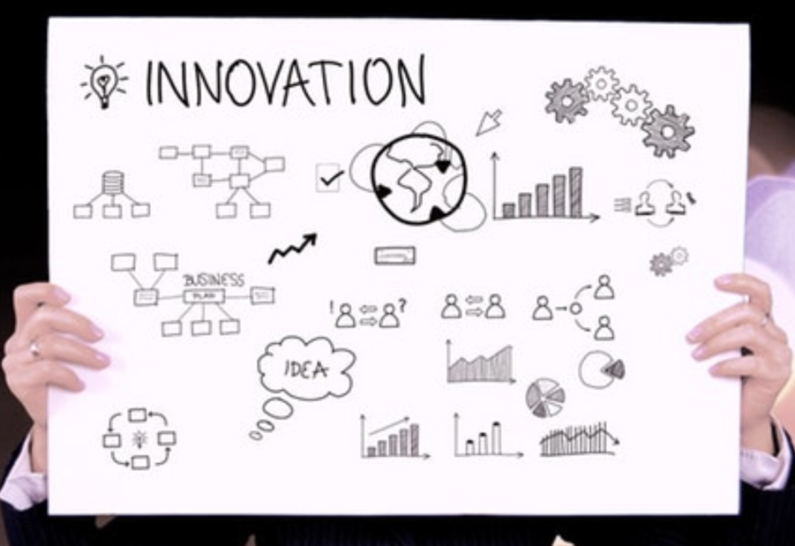 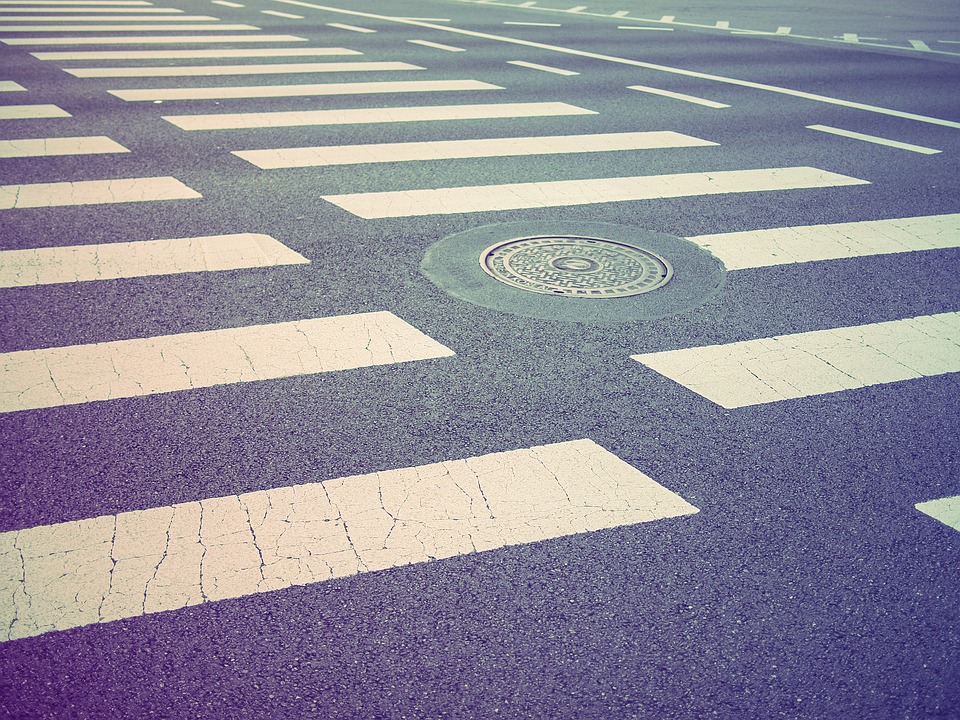 Neocartografías
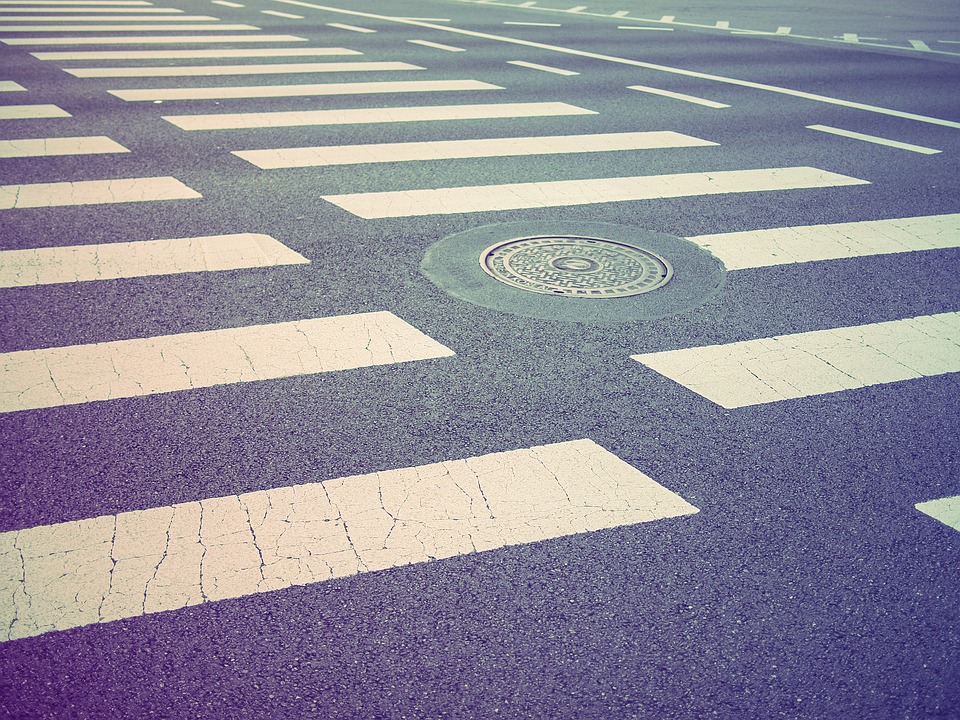 Neocartografías
¿perímetro o contornos?
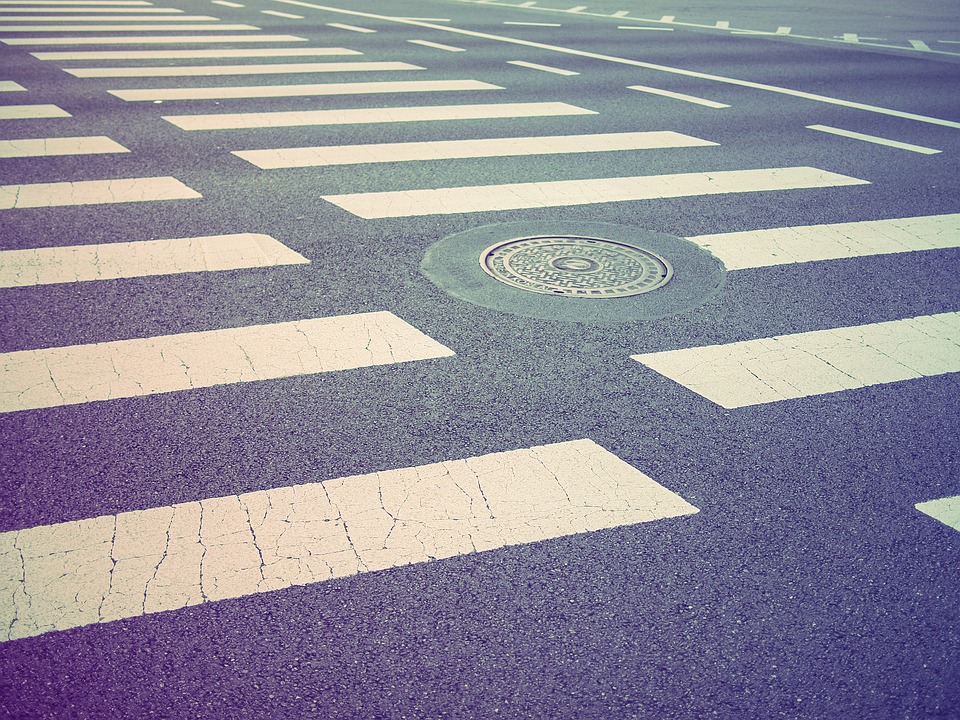 Neocartografías
¿centro o distribuida?
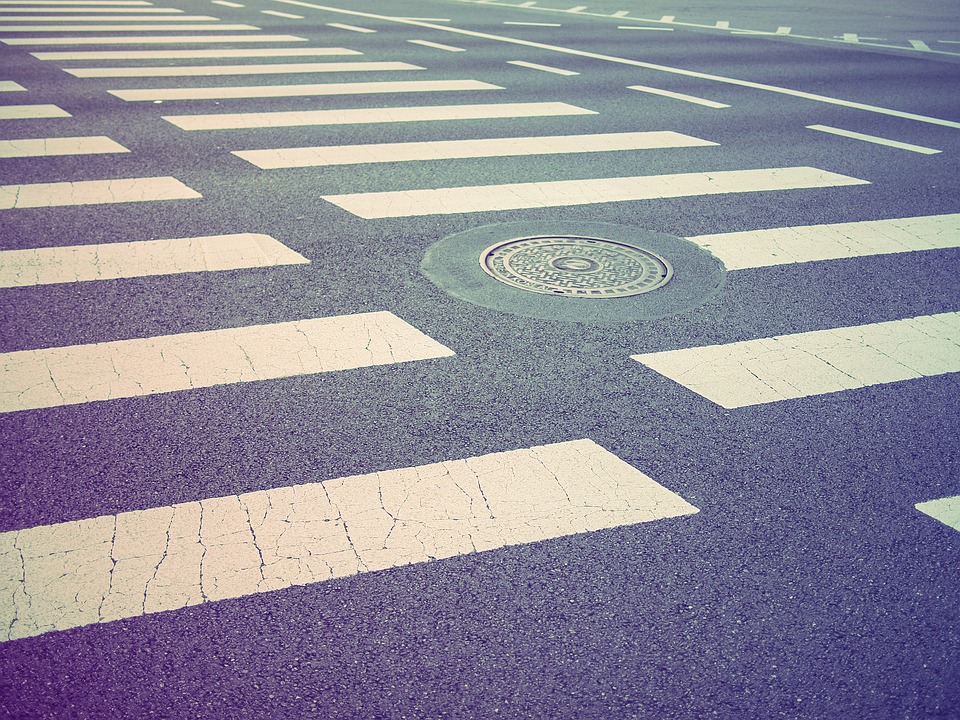 Neocartografías
¿superficie o sumergida?
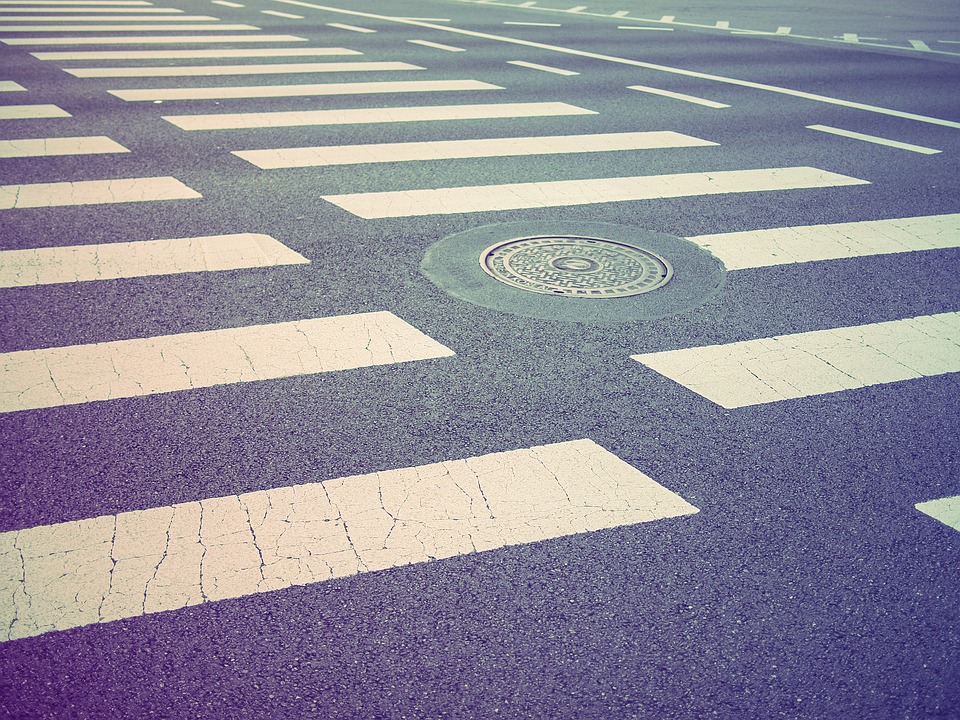 Neocartografías
¿estático o movimiento?
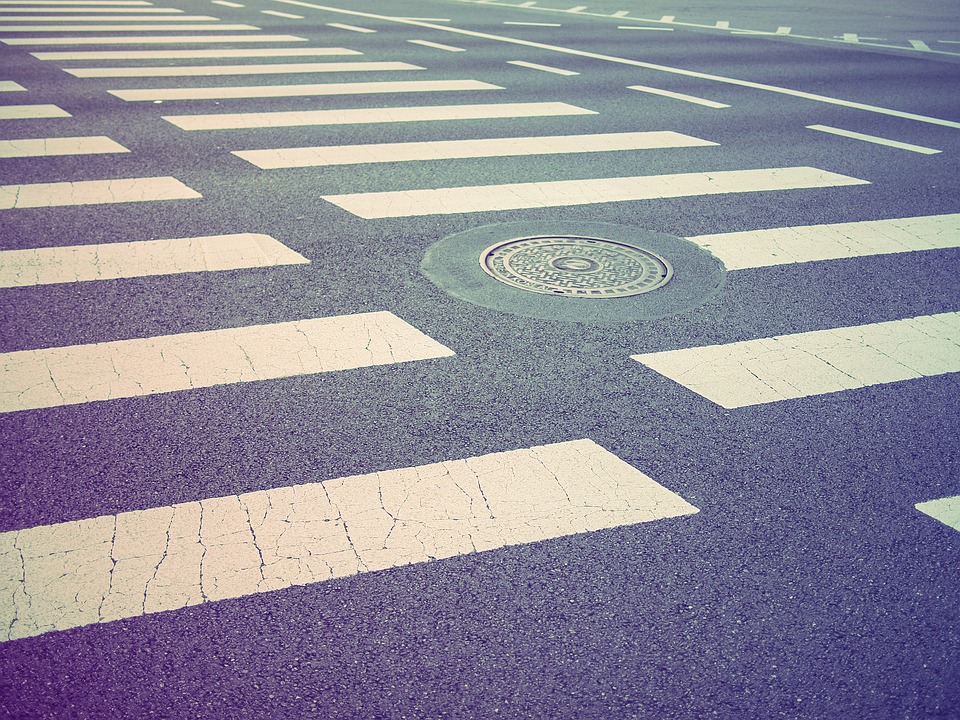 Neocartografías
¿físico o digital?
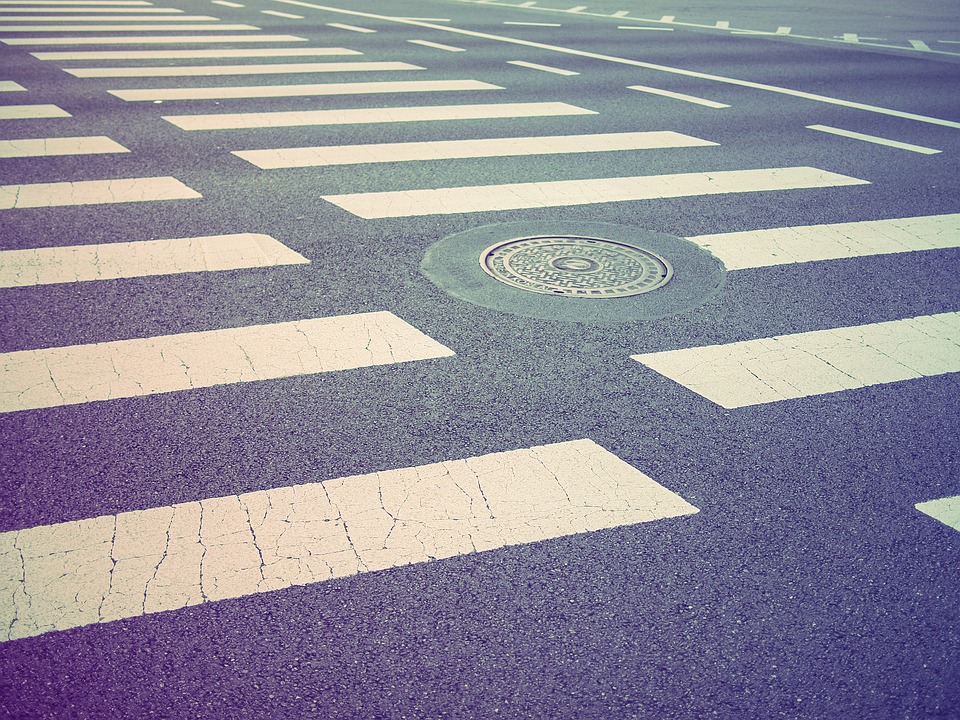 Neocartografías
¿redes o relaciones?
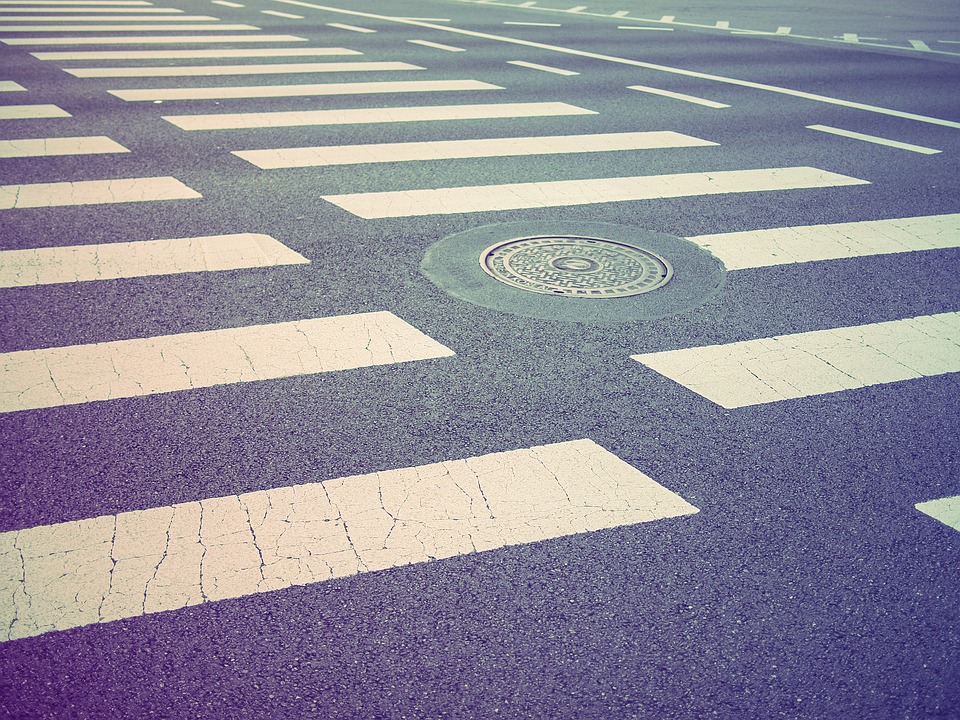 Neocartografías
¿2D o 3D/capas?
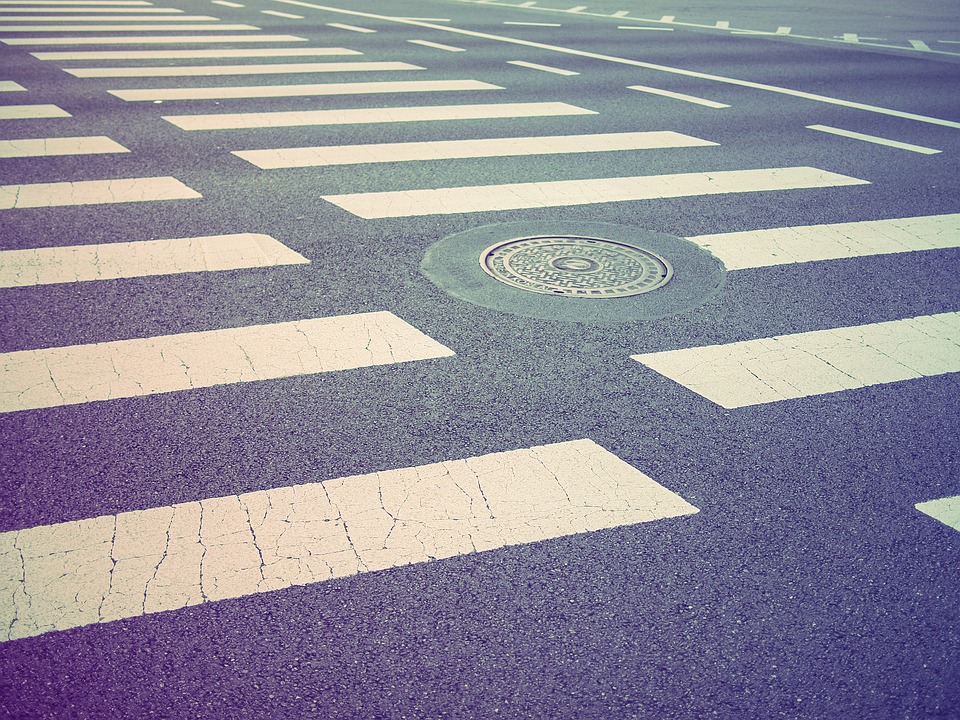 Neocartografías
¿escalar o zoom?
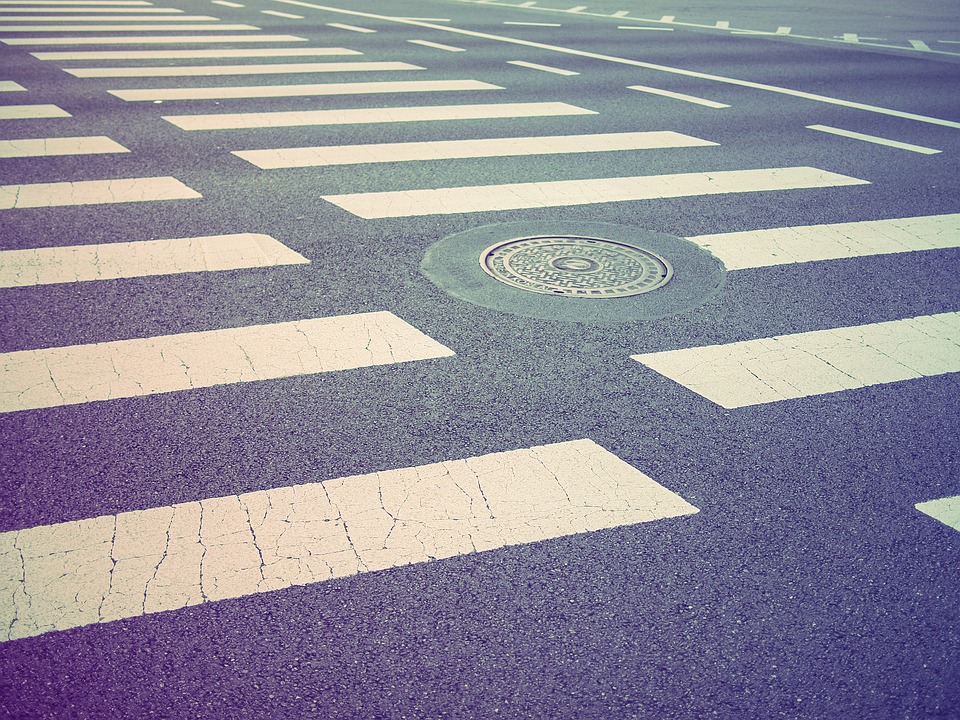 Neocartografías
¿m  o vida ?
n
2
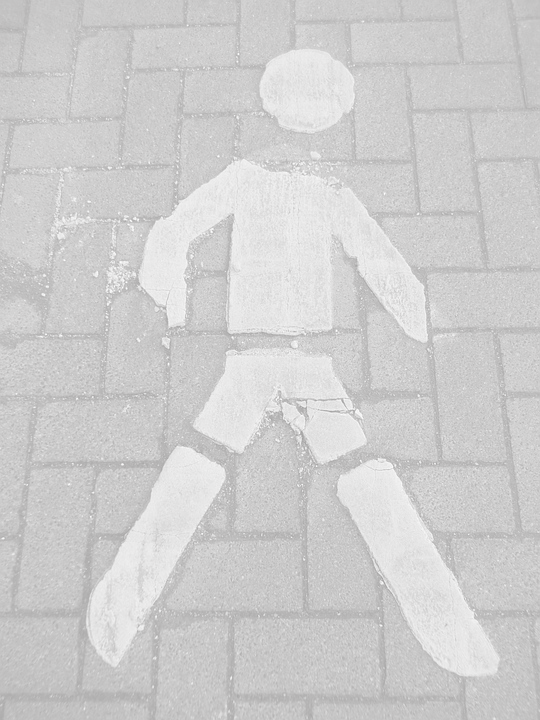 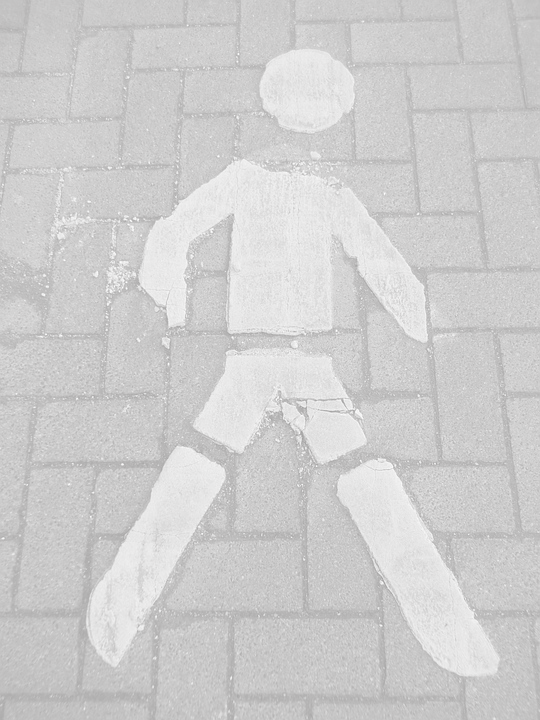 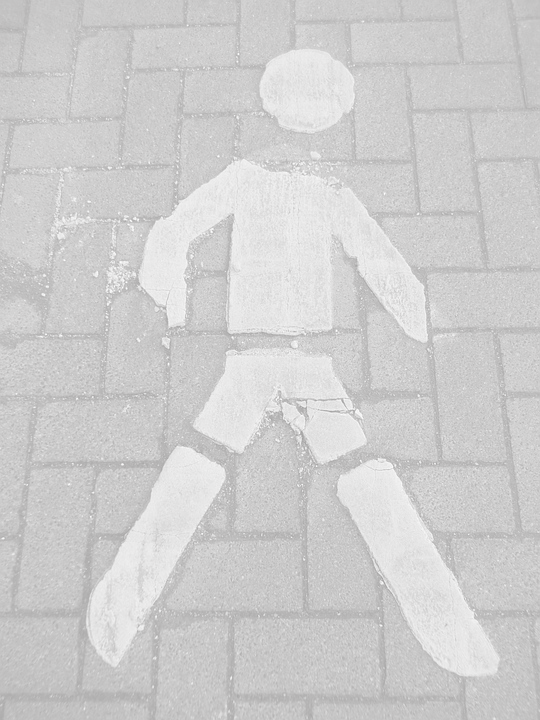 Las nuevas formas de representar el mundo tienen mucho que
ver con la forma de mirar, la tecnología y la participación ciudadana. Por eso hoy se usan nuevos nombres: neocartografías, geografías 2.0 y geografías bottom-up. El investigador del CSIC Antonio Lafuente considera que las tres formas de llamarlo son correctas.



http://www.yorokobu.es/mapas
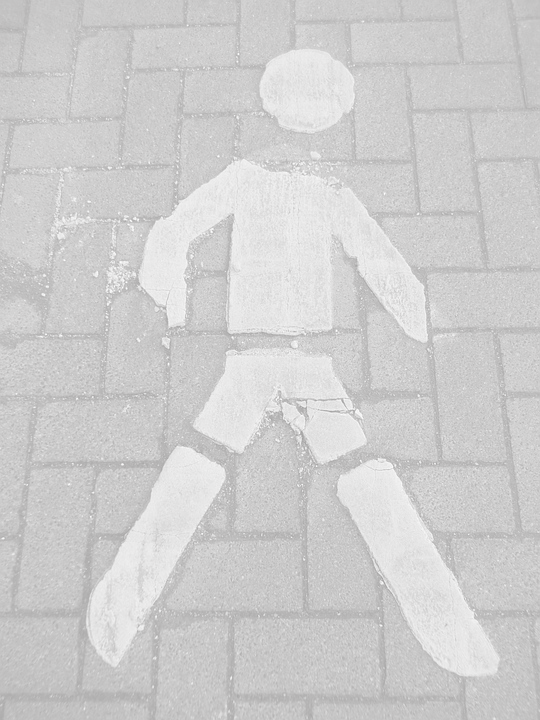 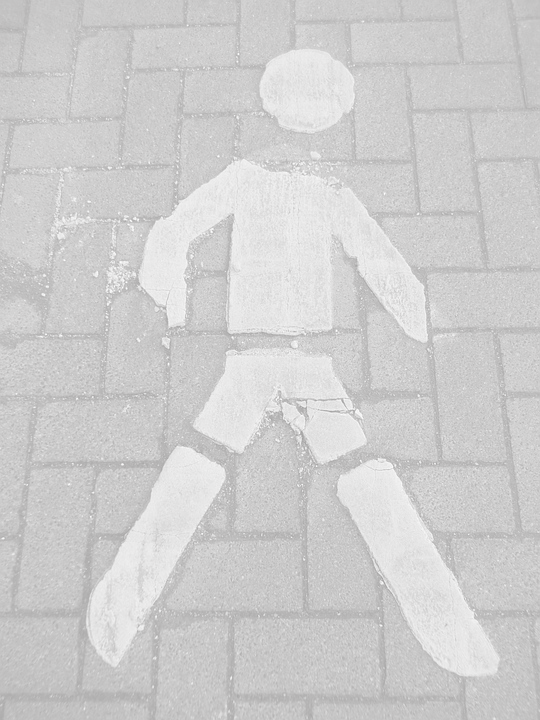 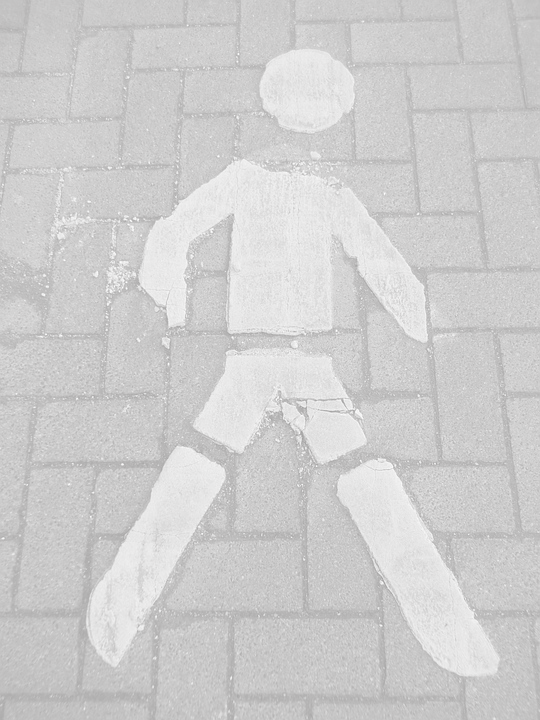 «Neo, porque los mapas nos han descubierto cosas que hasta
ahora no habíamos sabido ver o a las que no habíamos prestado atención; 2.0, porque gran parte de lo que se hace implica utilizar 
la web participativa, y bottom-up, porque son geografías que nacen 
de arriba abajo.
 Es la propia gente la que se plantea cómo es el espacio».

http://www.yorokobu.es/mapas
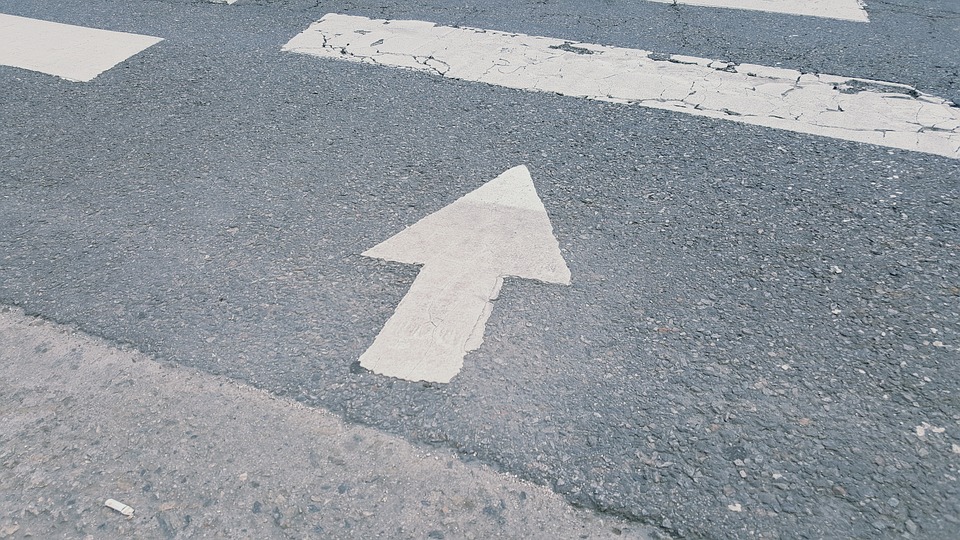 nuevas oportunidades
cartodata
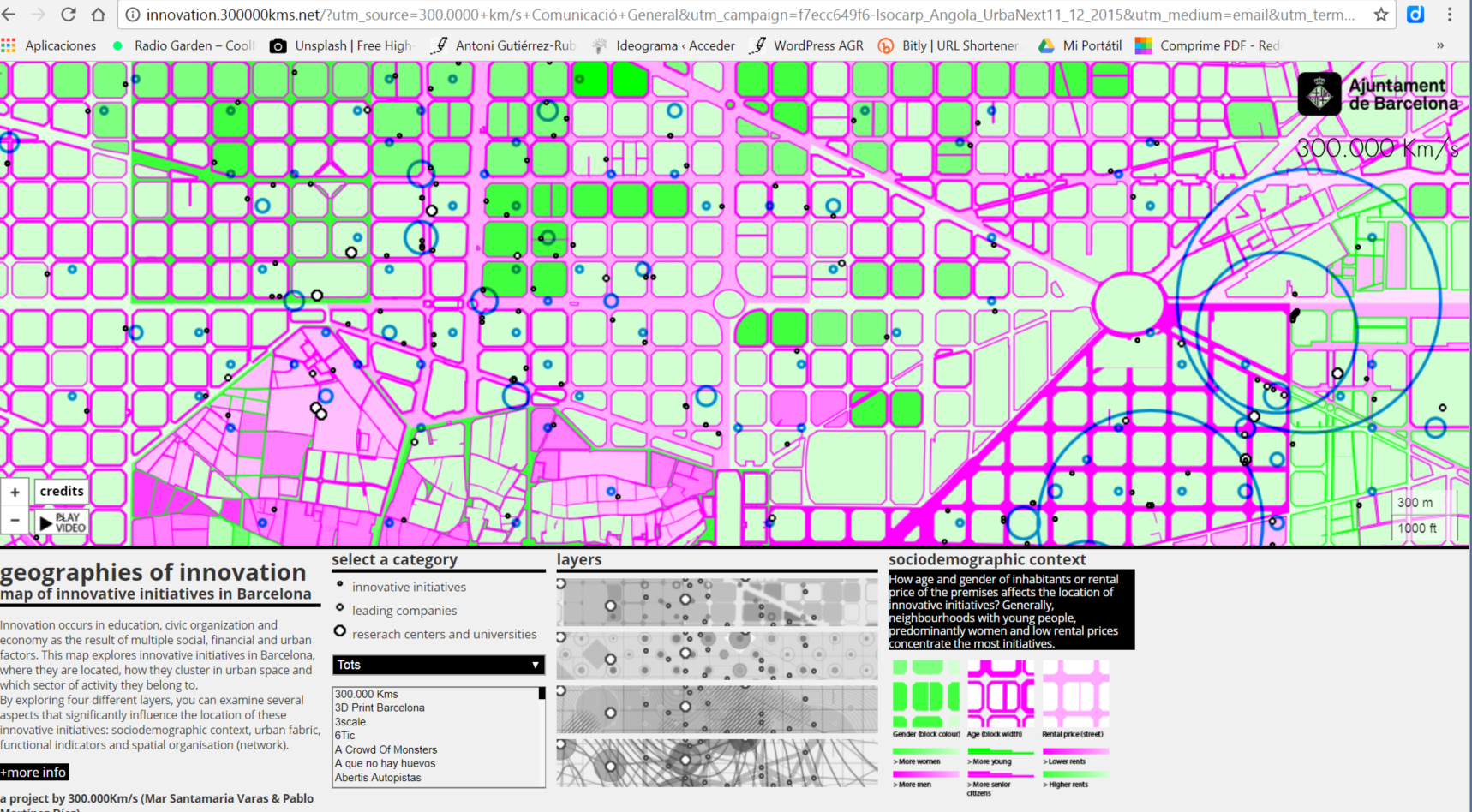 datArt, dataExperiencia
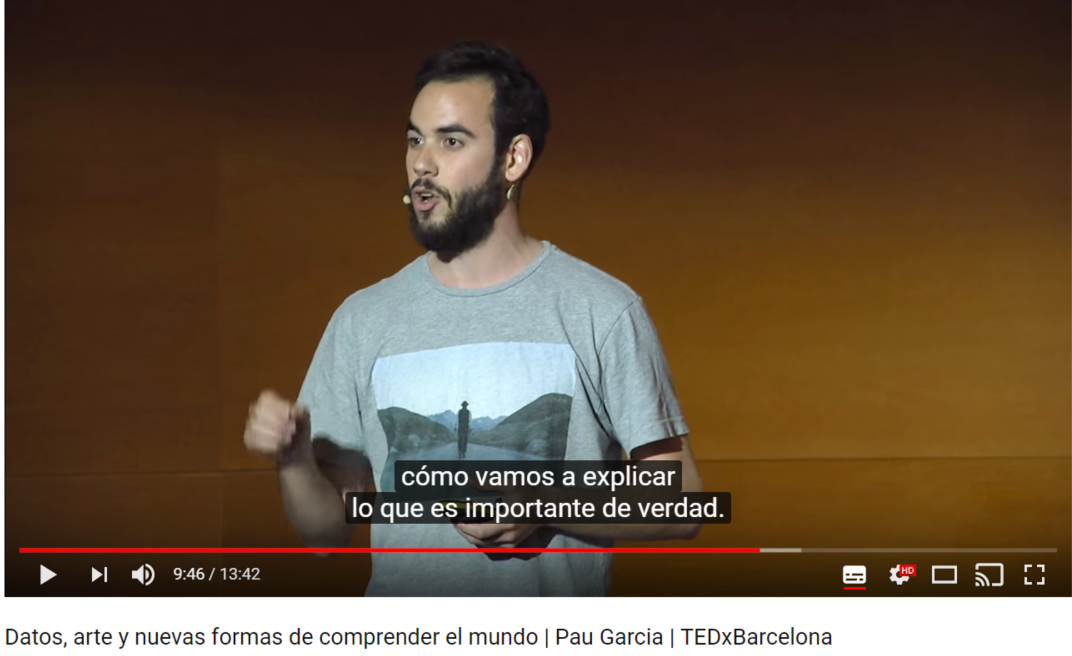 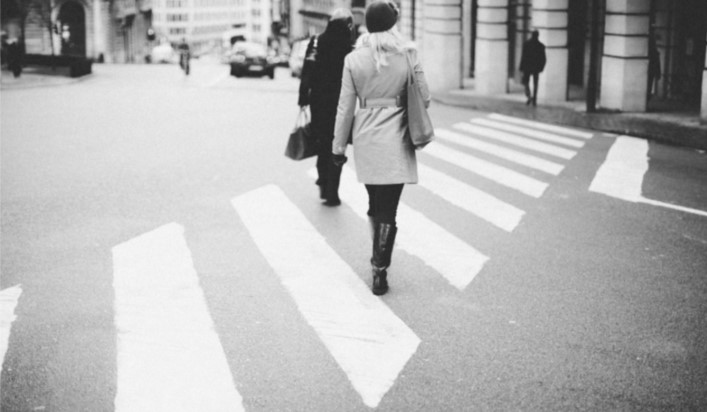 nueva política
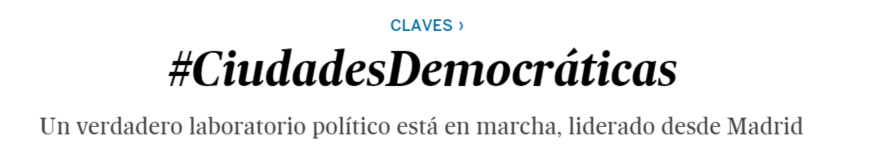 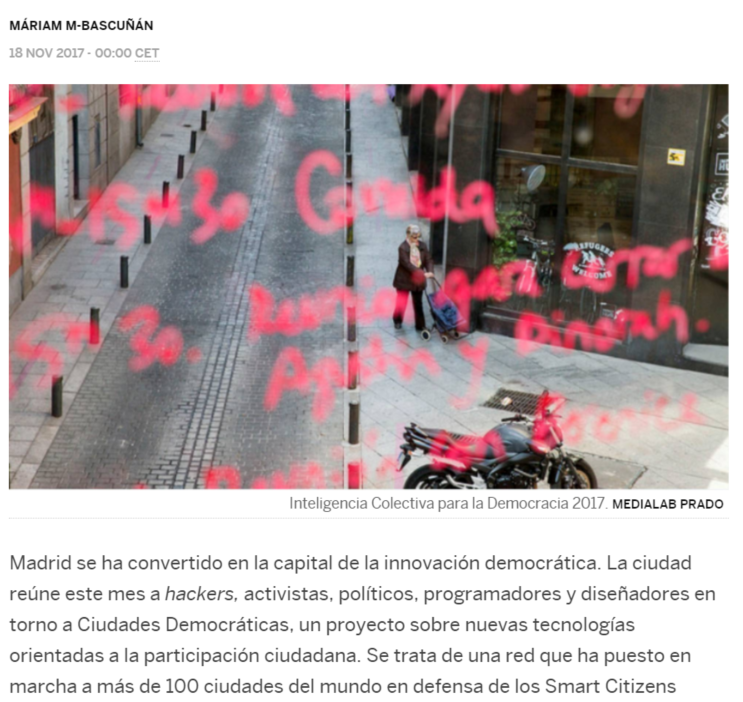 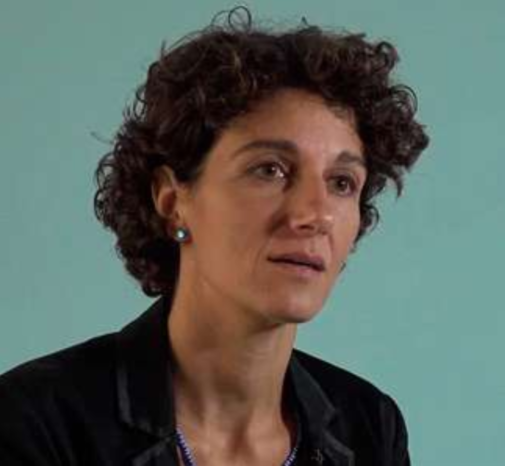 «Las ciudades no pueden resolverlo todo, pero grandes o pequeñas son el lugar donde todos los problemas se visibilizan y se encuentran.»

		       Marina Garcés
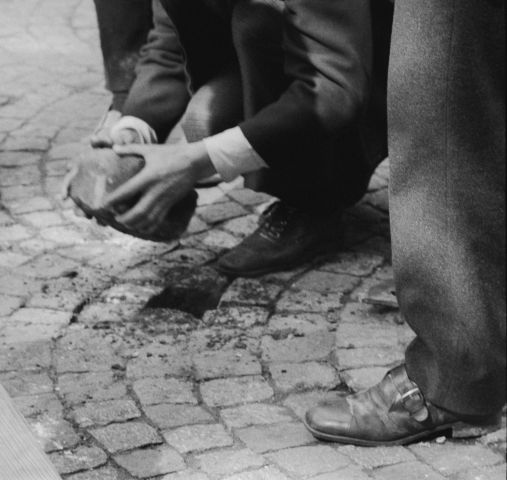 Debajo de los adoquines está la playa
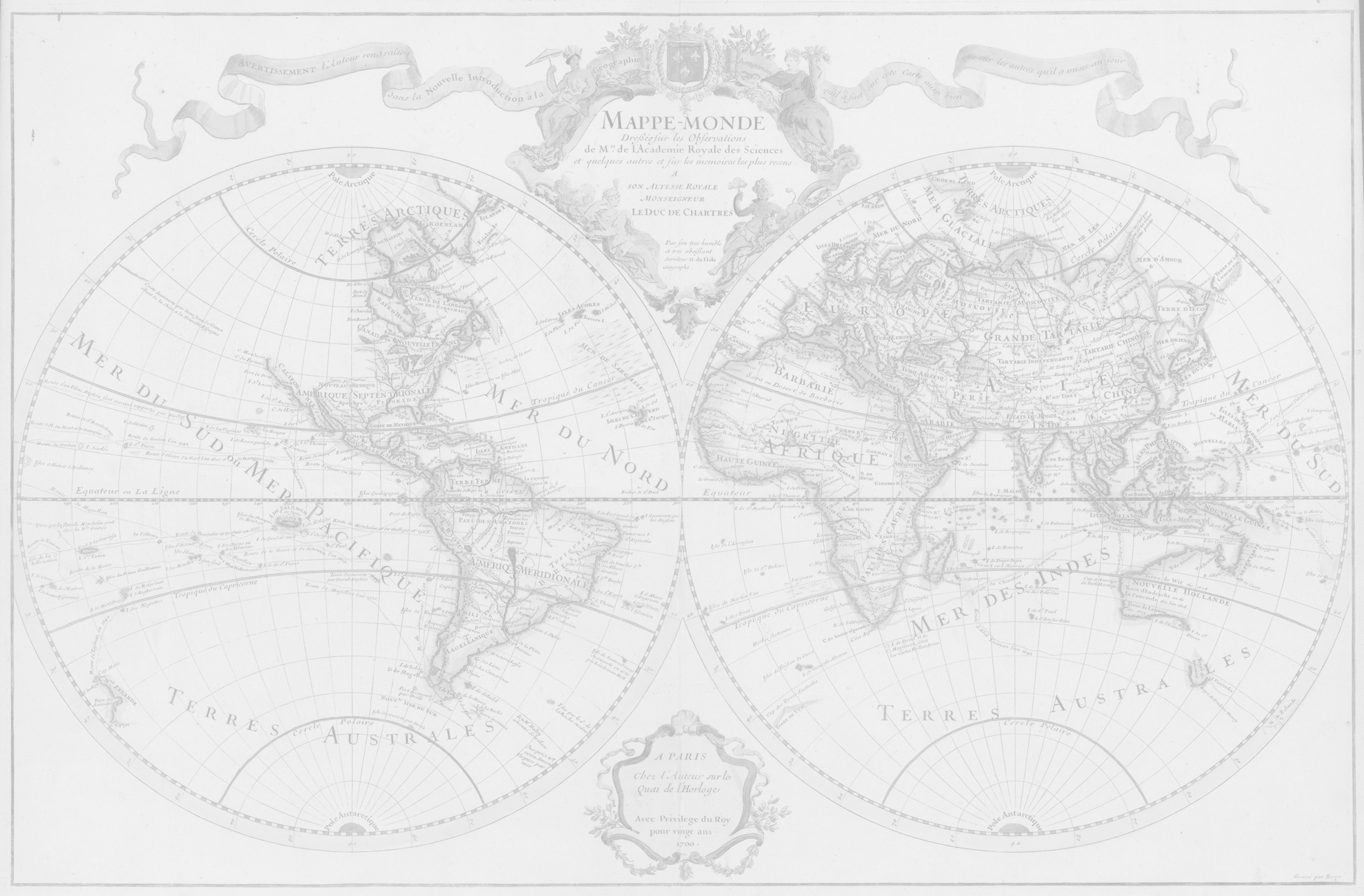 ¿Mapear la vida o mapear el territorio?
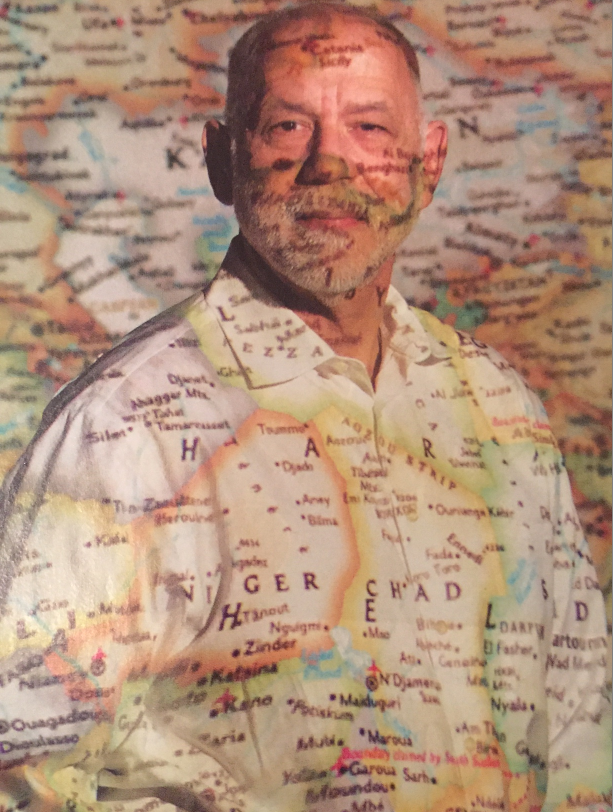 «Un mapa es un compendio de historias [..] Llego a imaginar dispositivos portátiles capaces de generar mapas holográficos tridimensionales, idóneos para avanzar en terrenos difíciles. O progresos en las tecnologías incorporadas a prendas y accesorios como los relojes inteligentes.»

Juan José Valdés
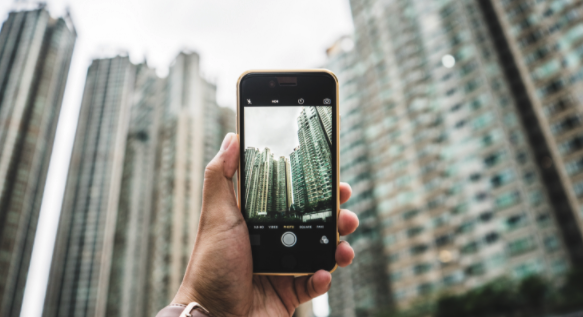 Los viejos mapas no nos sirven… 
los mapas del presente
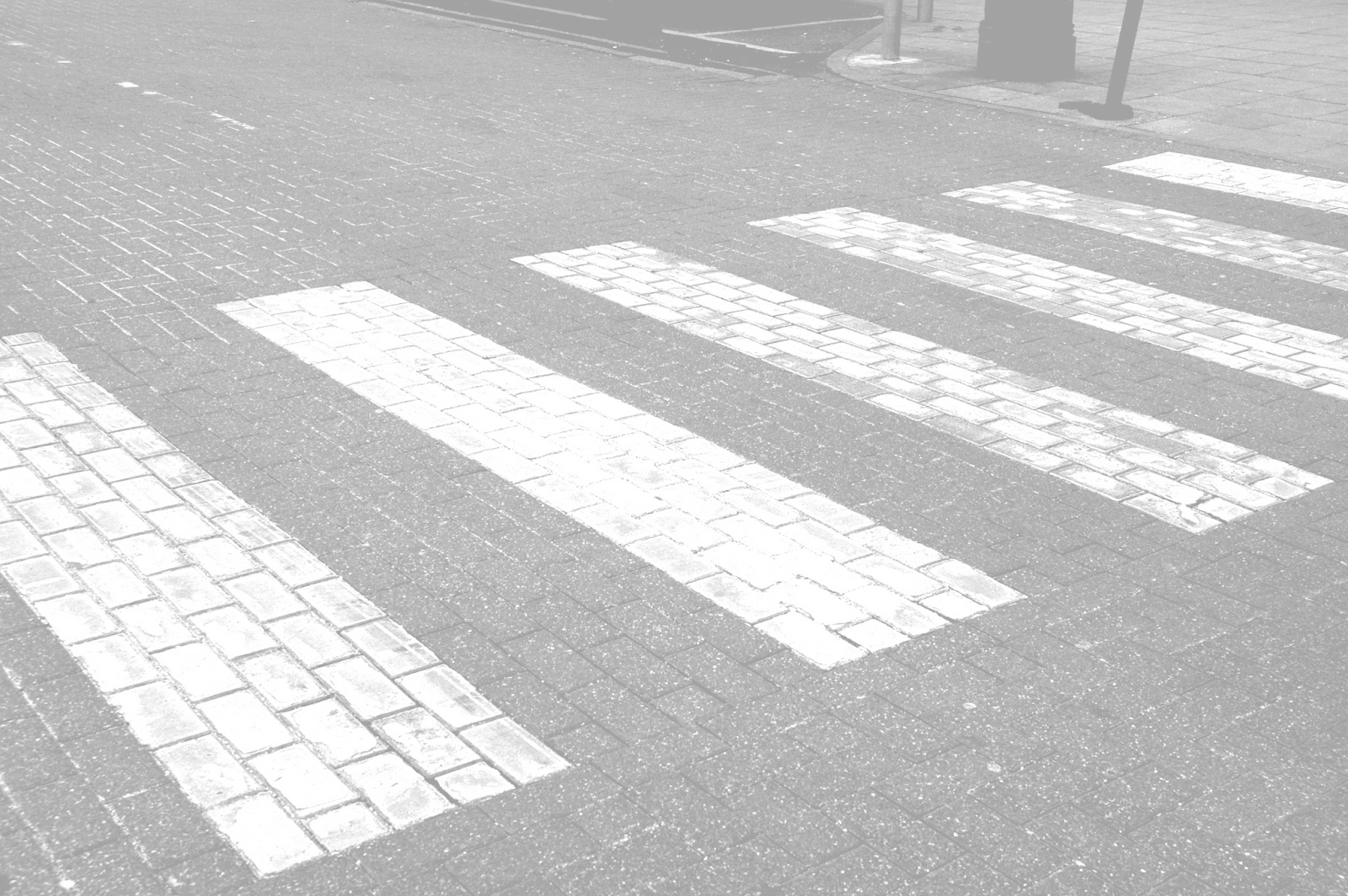 Antoni Gutiérrez-Rubí
@antonigr